Algoritmer og Datastrukturer 2


Dynamisk Programmering[CLRS 15]
Gerth Stølting Brodal
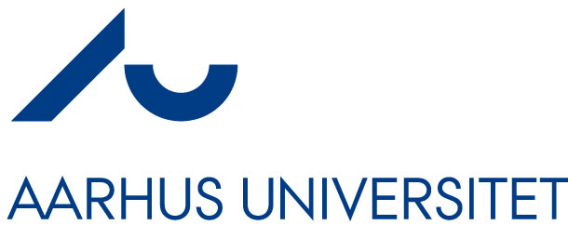 Dynamisk Programmering
Generel algoritmisk teknik – virker for mange (men langt fra alle) problemer
Krav: ”Optimal delstruktur” – en løsning til problemet kan konstrueres ud fra optimale løsninger til ”delproblemer”

Rekursive løsning: 
Typisk eksponentiel tid
Dynamisk Programmering: 
Beregn delløsninger systematisk
Typisk polynomiel tid
Dynamisk Programmering: Optimal opdeling af en stang
Problem: Opdel en stang i dele, hvor hver del har en pris, således at den resulterende sum er maksimereret
ens løsninger
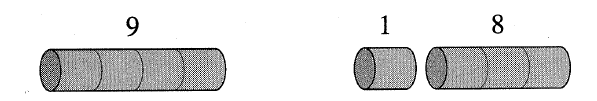 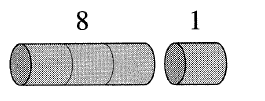 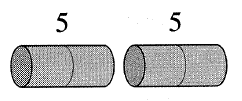 ens løsninger
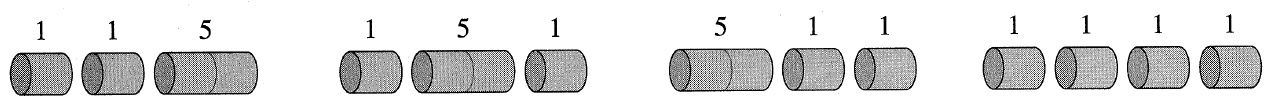 En stang af længde 4 kan opdeles på 8 forskellige måder – 
dog kun 5 forskellige resultater
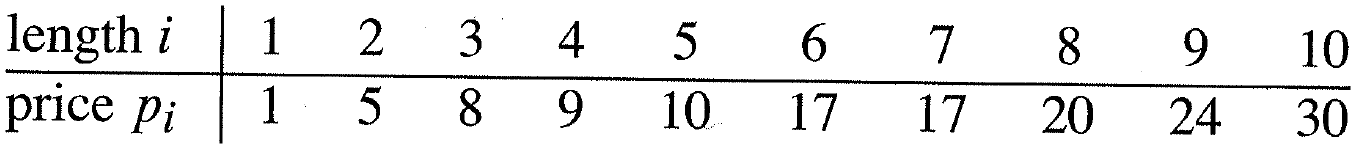 Optimal opdeling af stænger af længde 1..10
Bedste pris       Opdeling
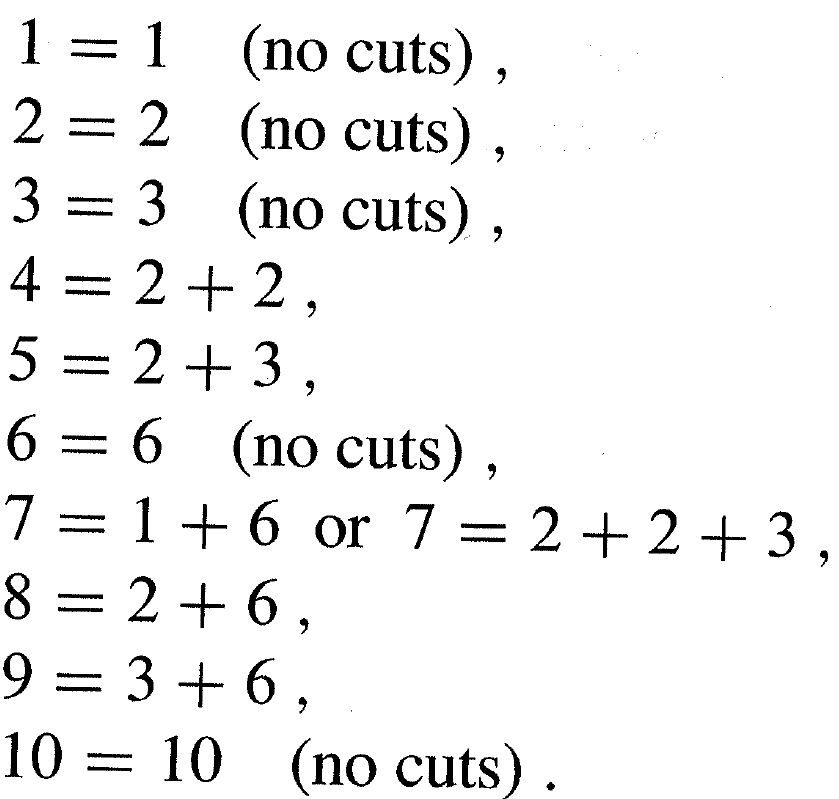 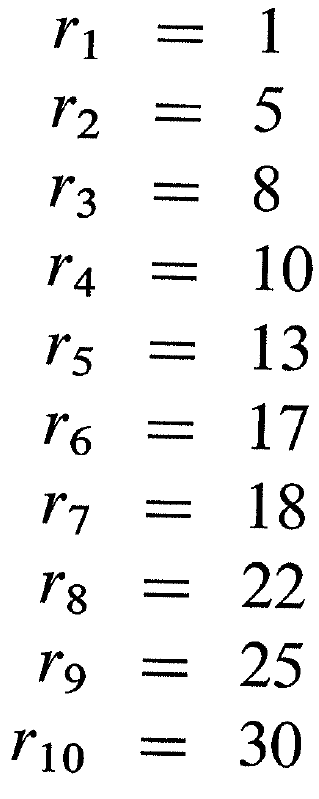 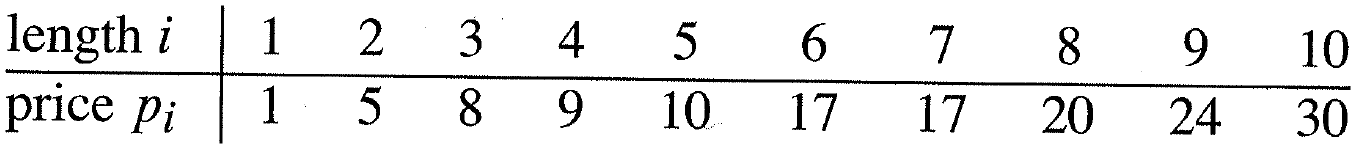 Optimal opdeling af en stang: Rekursiv løsning
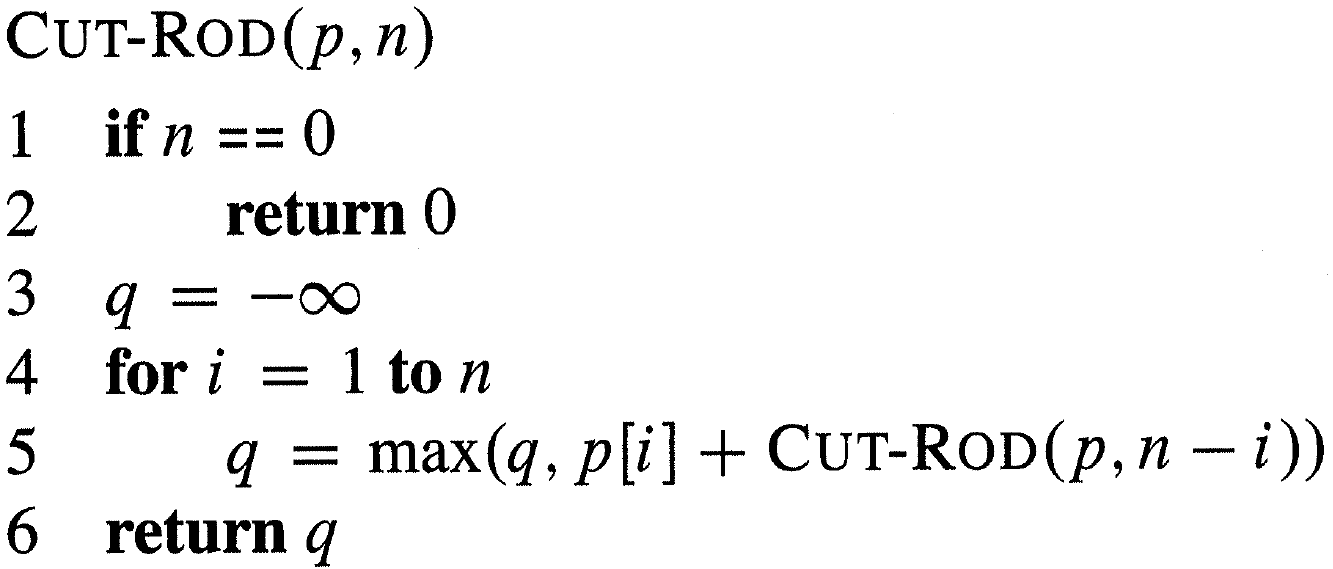 [Speaker Notes: n = stang længde
p = reference til prisarray]
Optimal opdeling af en stang: Rekursiv løsning
Cut-Rod(p,2) allerede beregnet
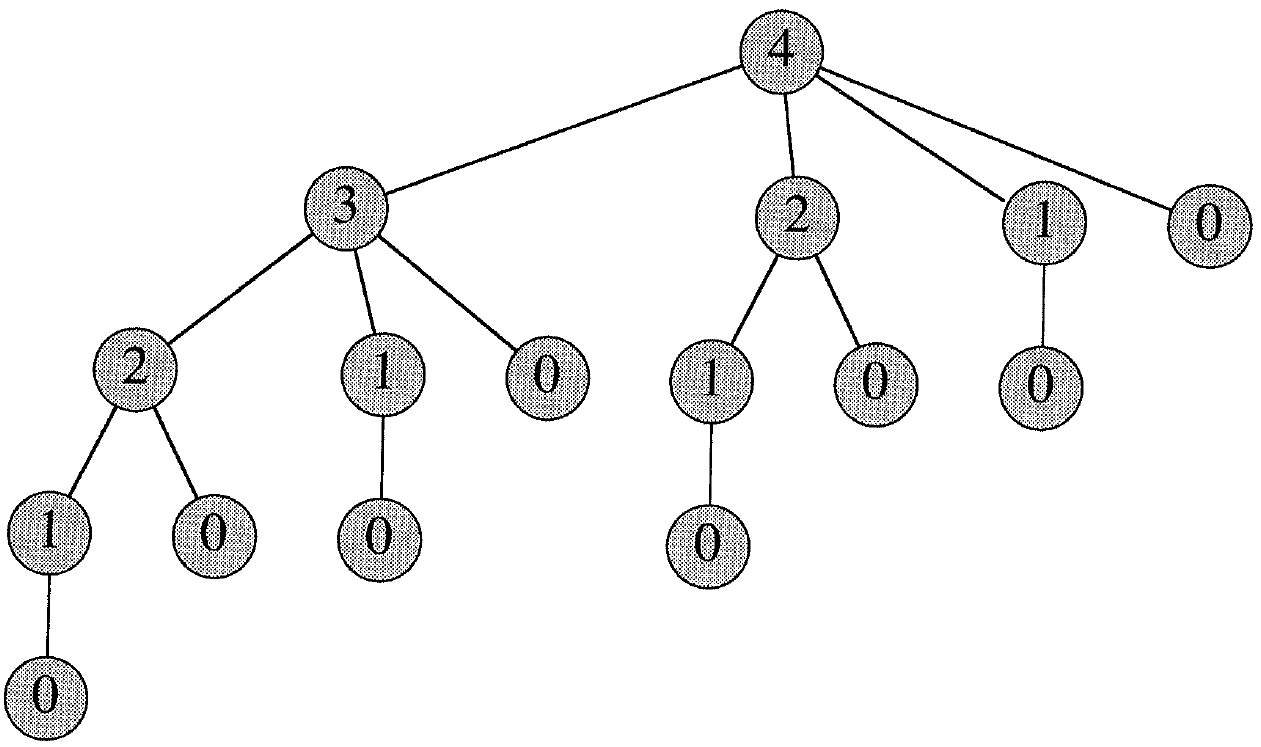 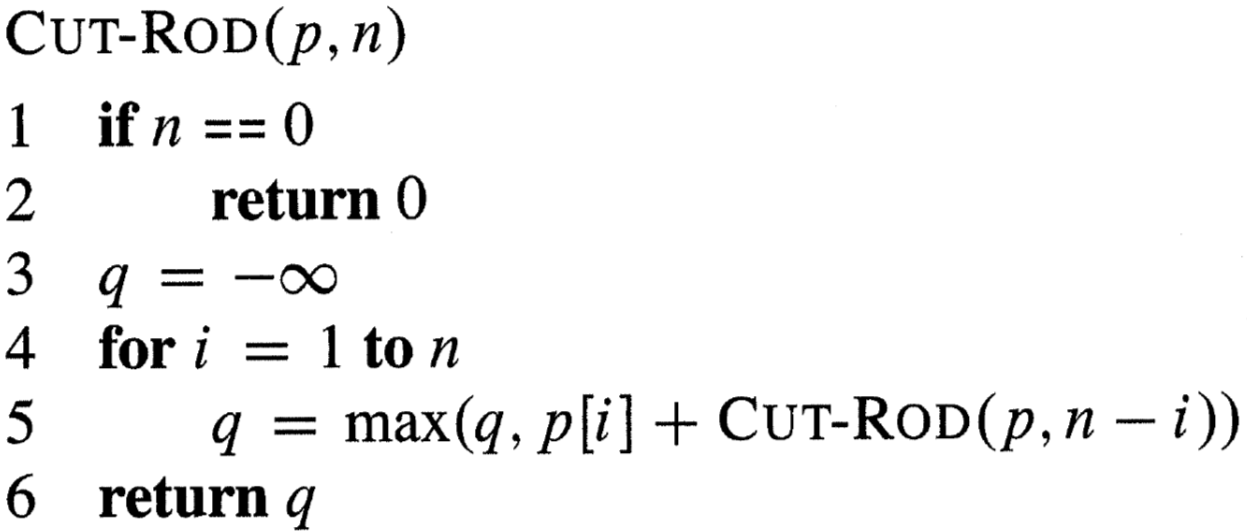 Tid O(2n)
Optimal opdeling af en stang: Rekursiv løsning
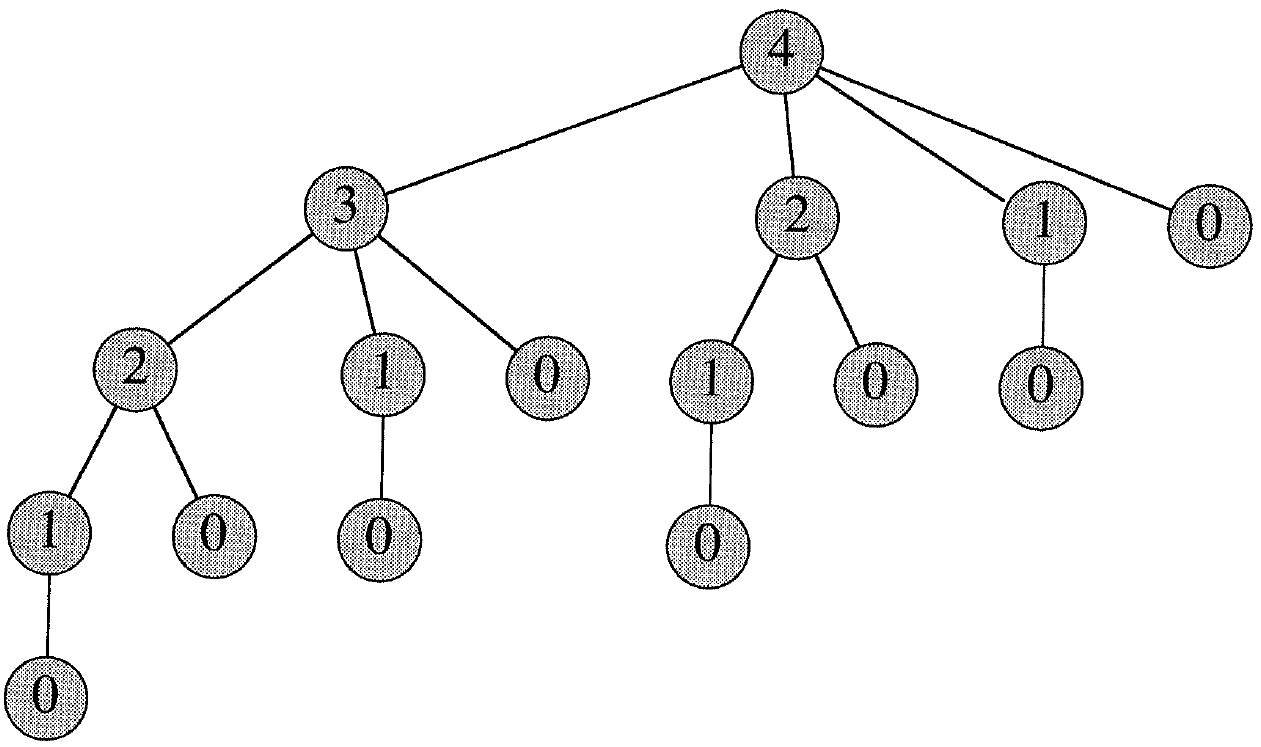 undgå genberegning ?
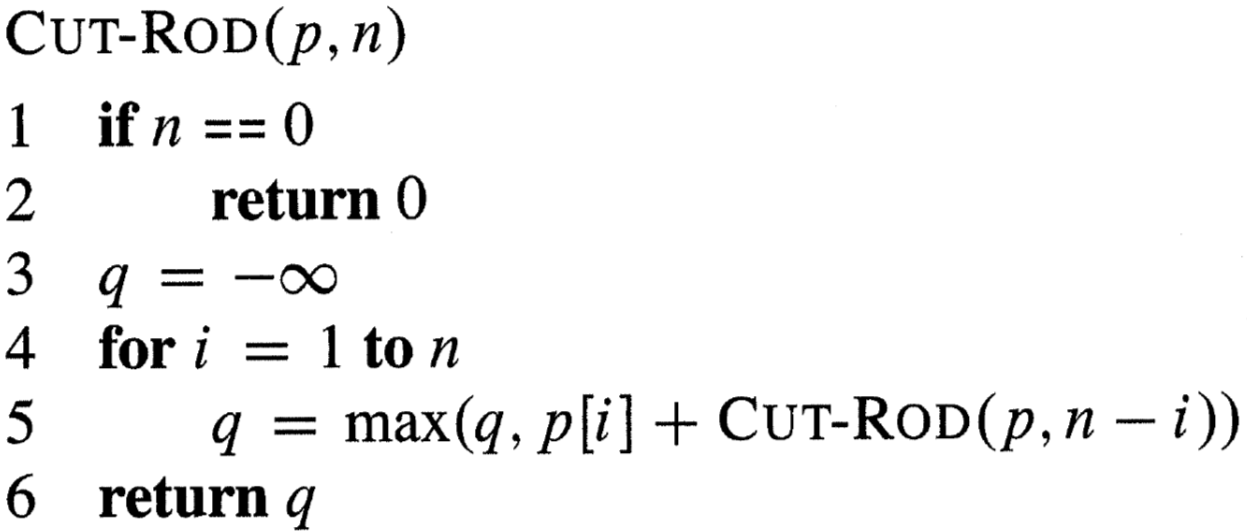 Optimal opdeling af en stang: Rekursiv løsning + Memoization
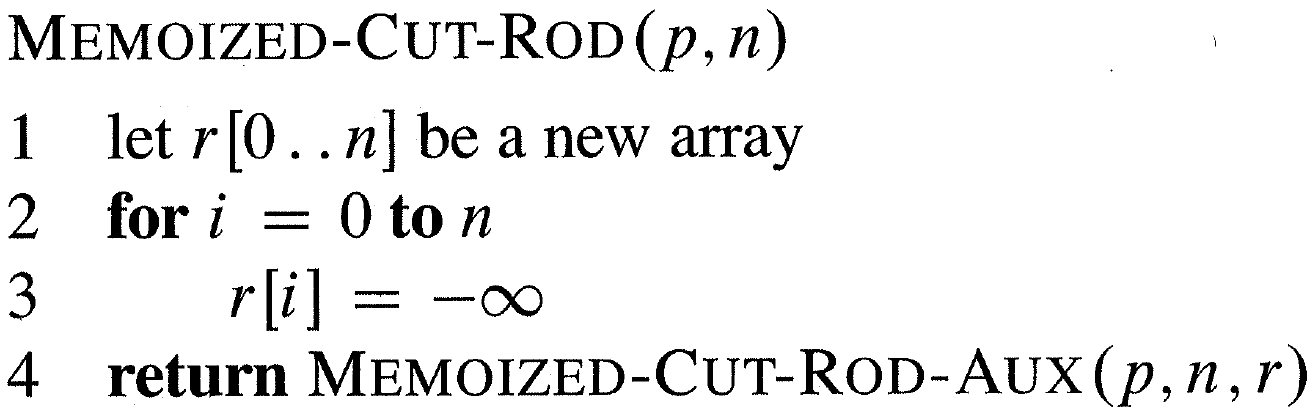 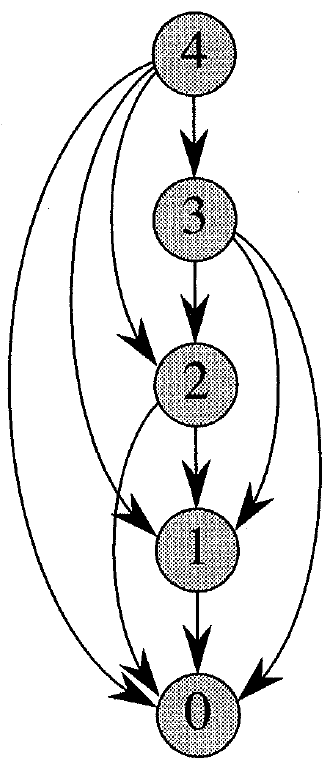 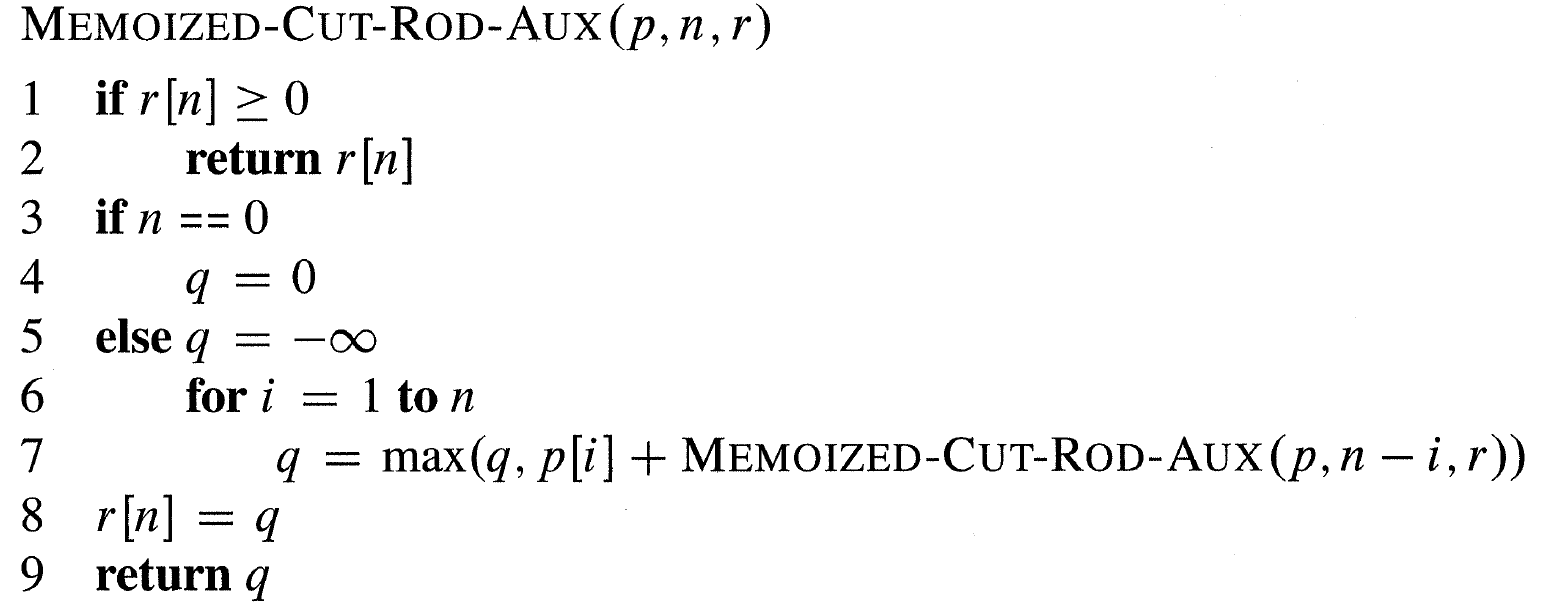 husk resultatet !
Tid O(n2)
[Speaker Notes: p = prisarray
n = stanglængde
r = resultatarray (delvis udfyldt)]
Optimal opdeling af en stang: Systematisk udfyldning
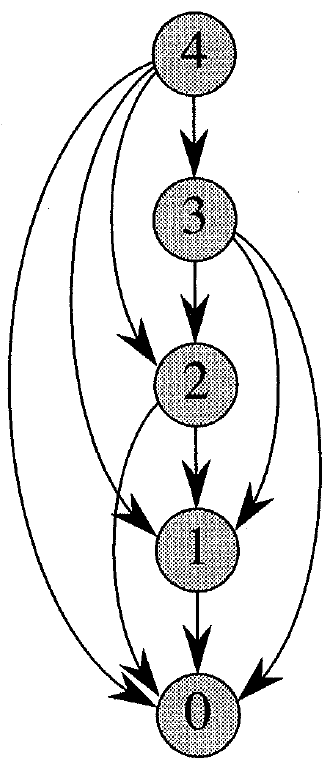 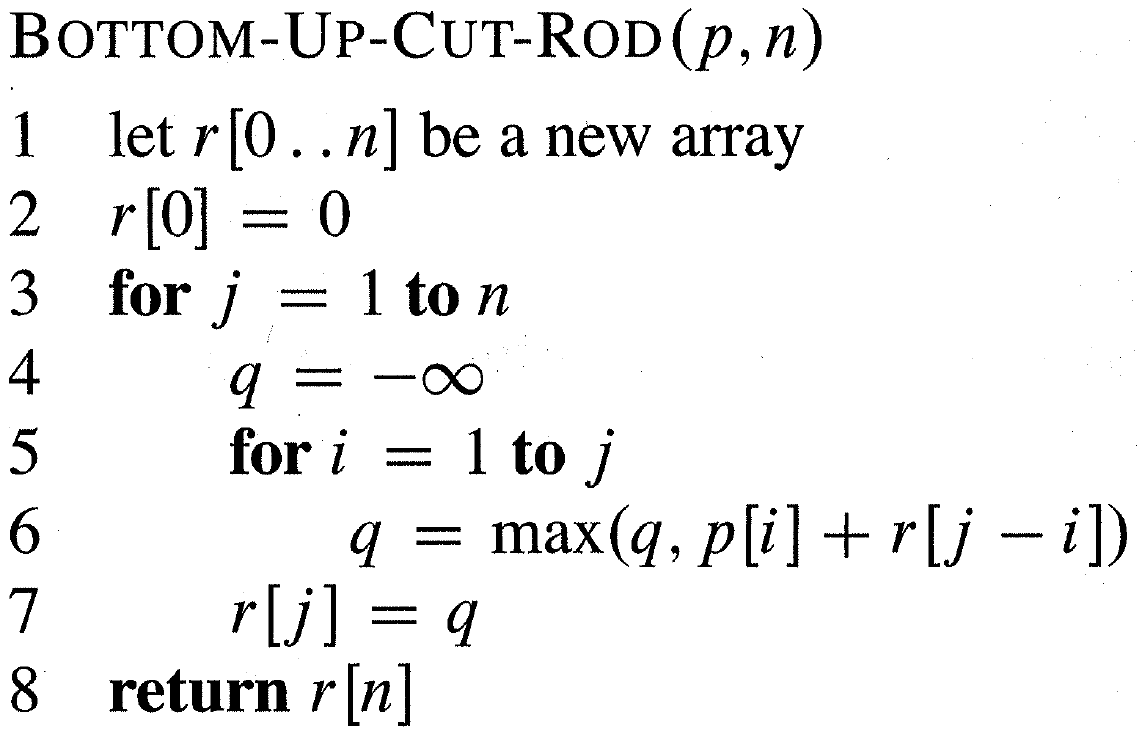 rækkefølgen vigtig !
Tid O(n2)
Optimal opdeling af en stang: Udskrivning af løsningen
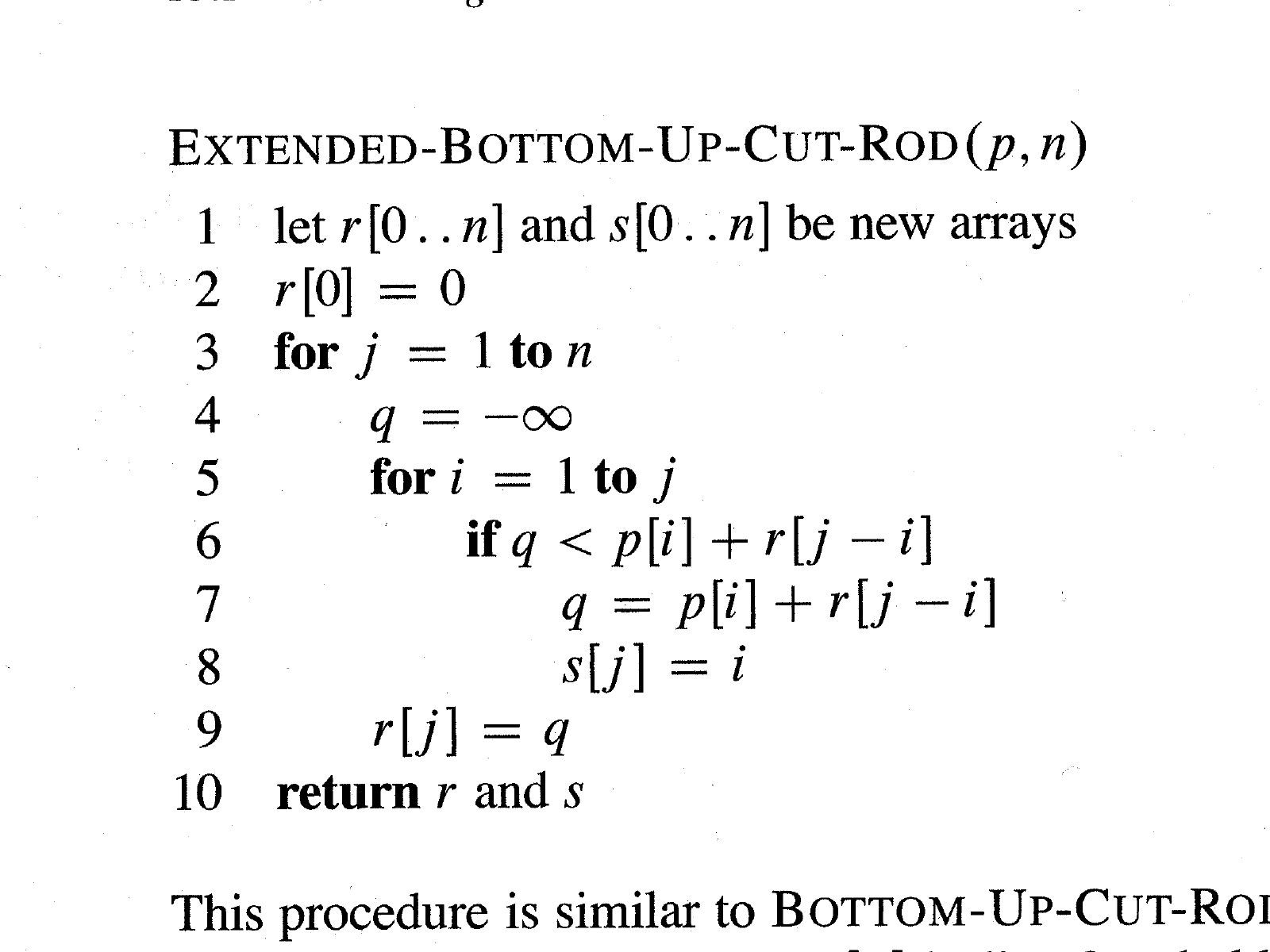 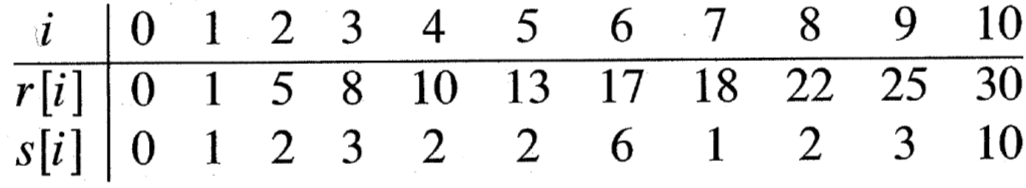 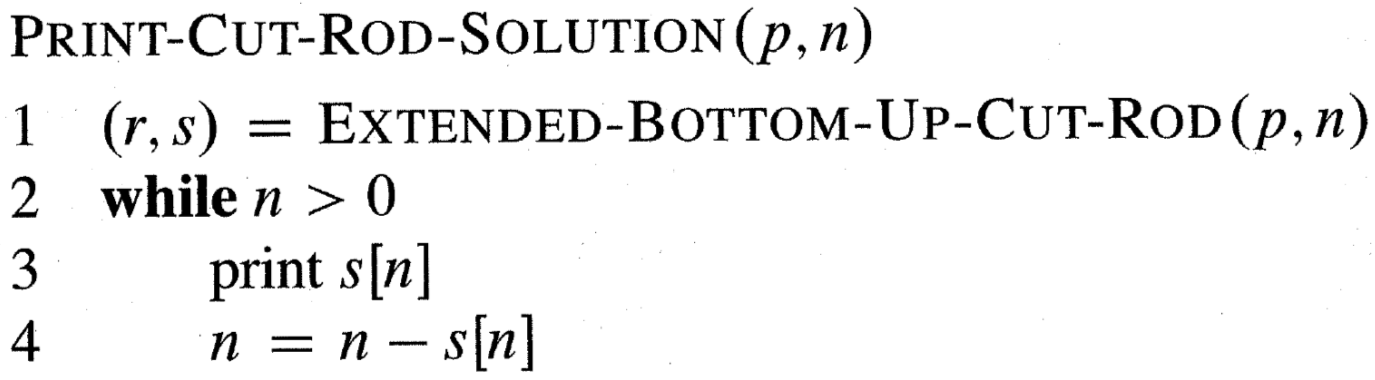 Tid O(n2+n)
[CLRS, 2. udgave]
”Colonel Motors Corporation”
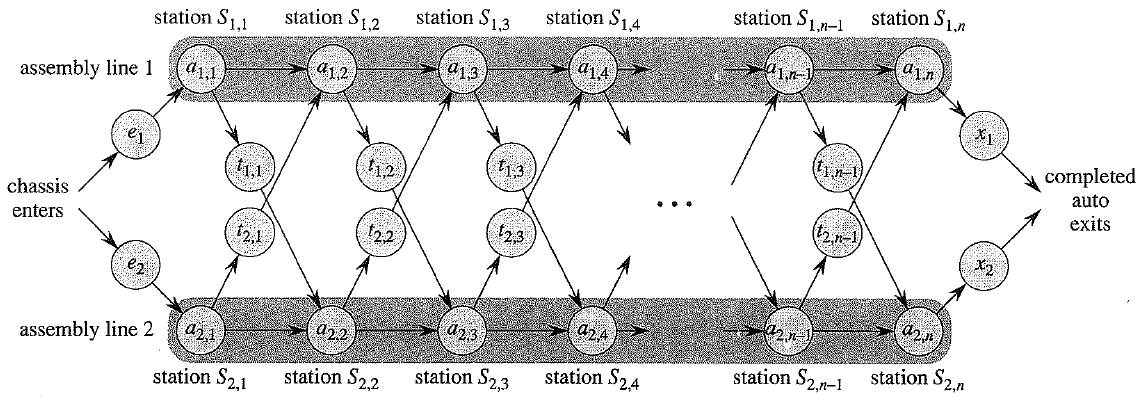 Mål   Find en hurtigste vej fra ”Chassis enters” til ”completed auto” – knuderne angiver hvor lang tid de forskellige ting tager
Naive algoritme  Prøv alle 2n forskellige veje – tid  Ω(2n)
[Speaker Notes: Eksempel fra [CLRS, 2. udgave]

En bil skal hurtigst muligt igennem et produktionsanlæg
n stationioner, med hver sin pris(tid)
kan skifte mellem to produktionslinier, skift har en pris/bliv på samme linie er gratis]
[CLRS, 2. udgave]
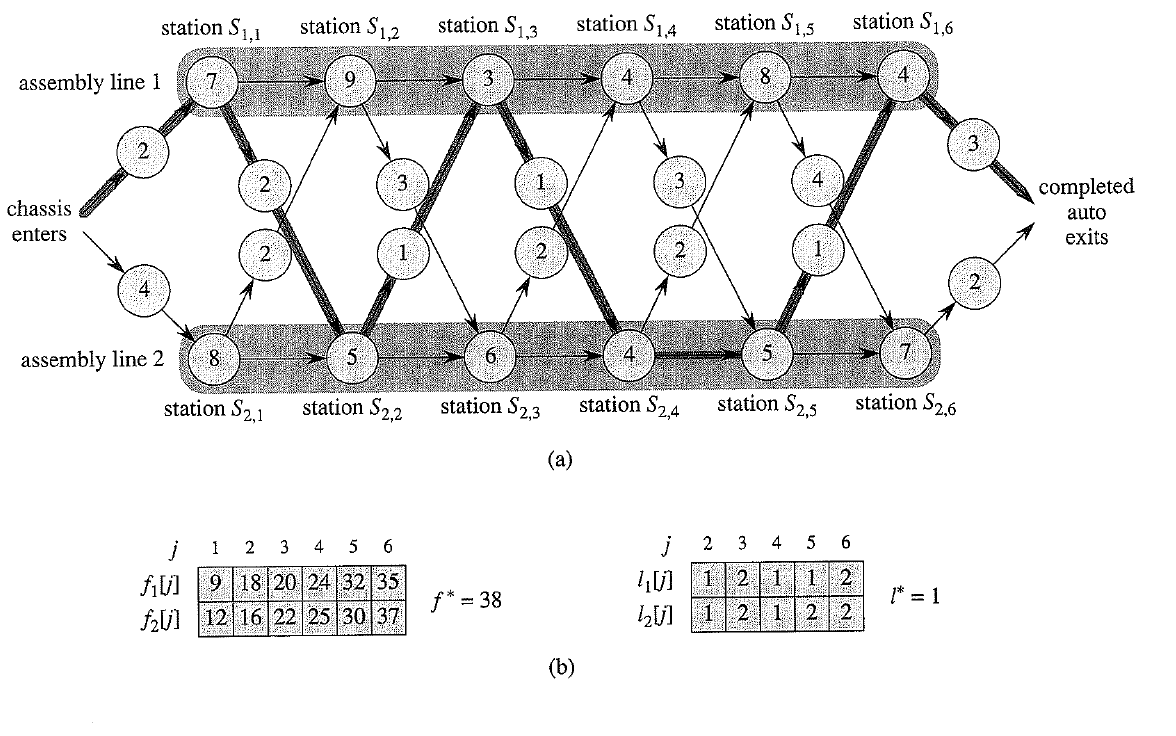 Korteste tid til og med stationerne
Forrige station for hurtigste løsning
”Colonel Motors Corporation”
[Speaker Notes: Eksempel fra [CLRS, 2. udgave]]
[CLRS, 2. udgave]
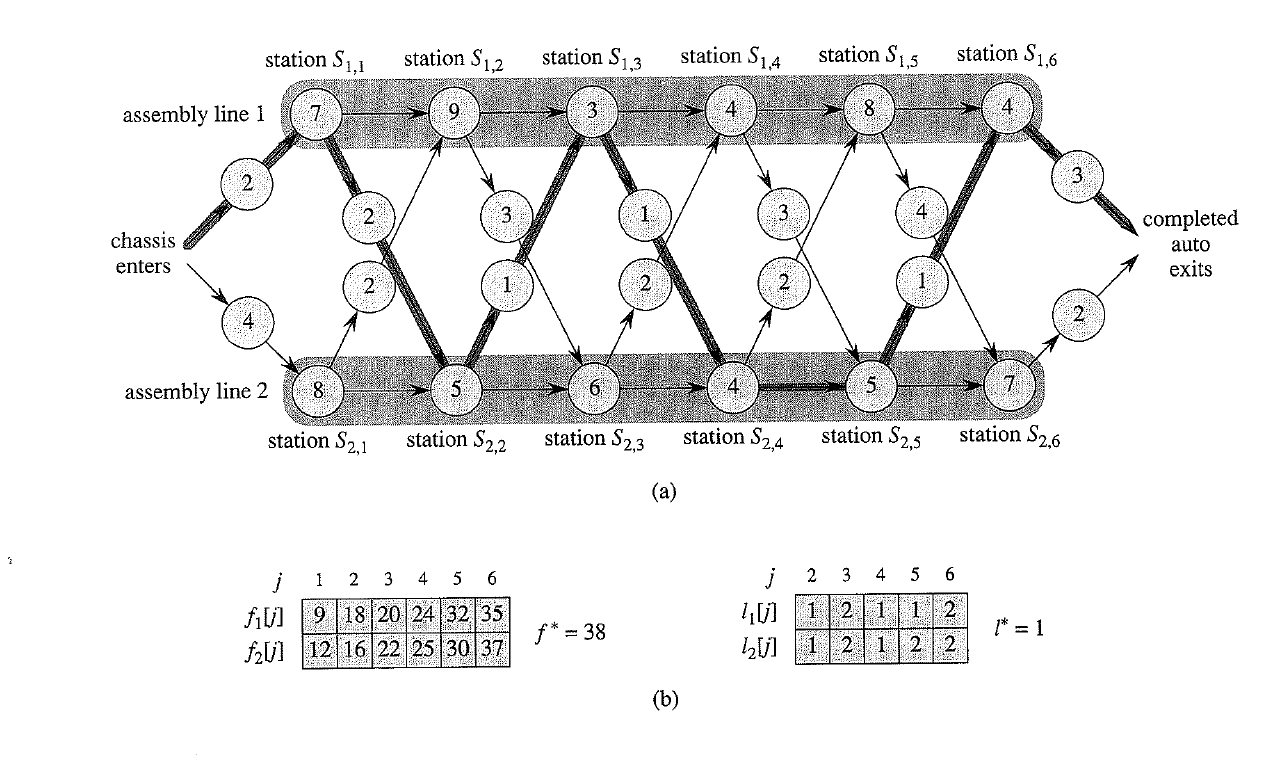 ”Colonel Motors Corporation”
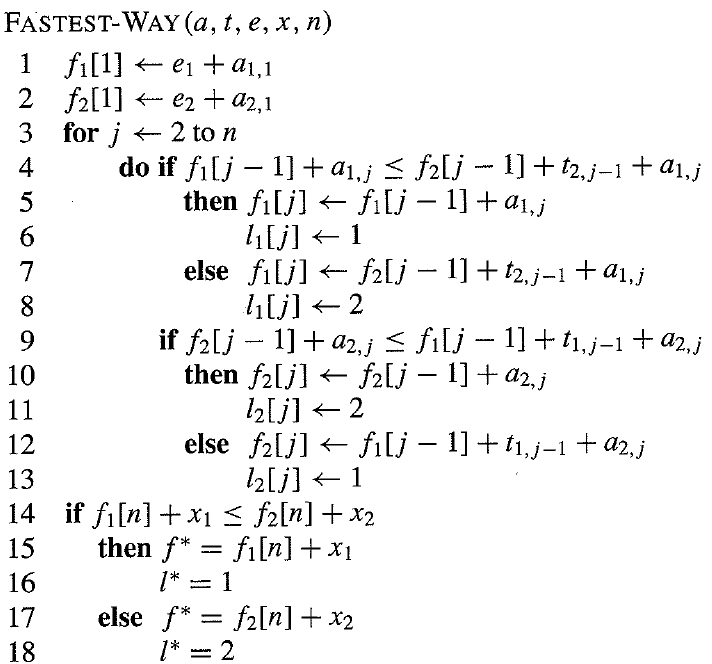 Længden af den hurtigste  vej findes i tid O(n)
[Speaker Notes: Eksempel fra [CLRS, 2. udgave]]
[CLRS, 2. udgave]
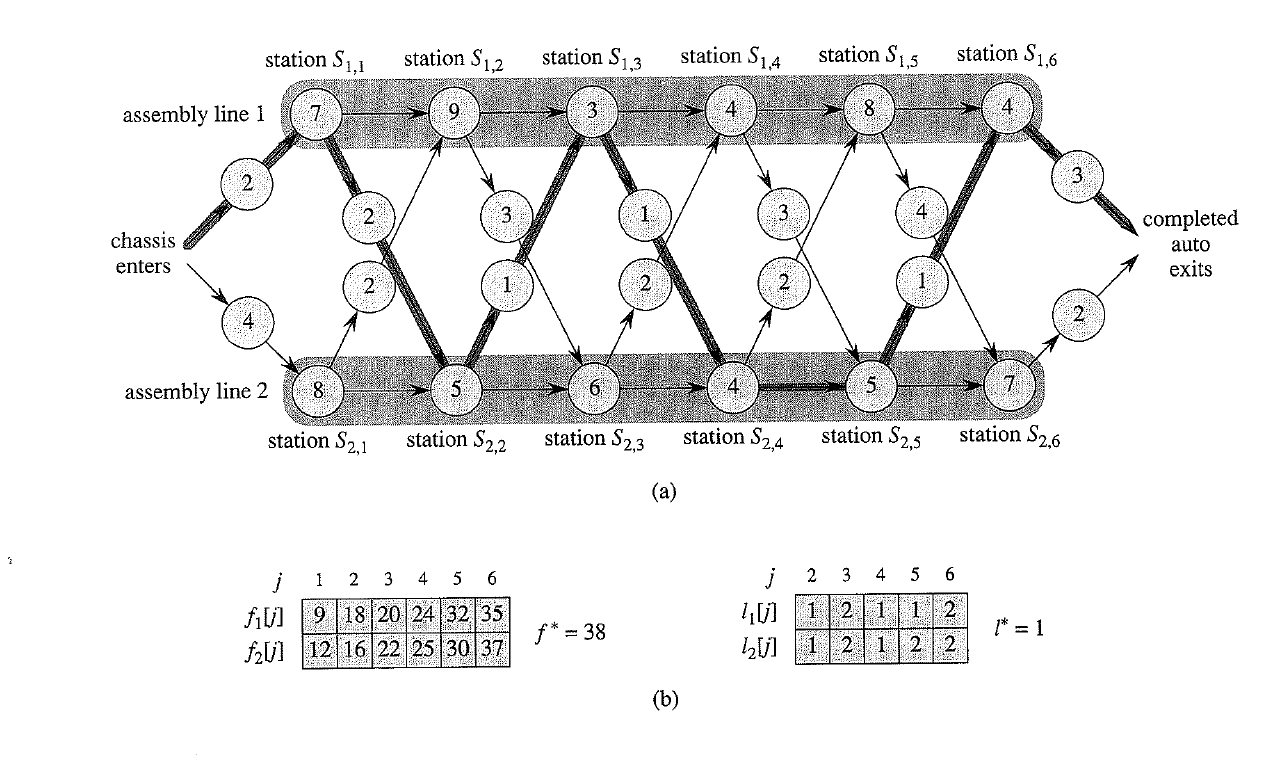 ”Colonel Motors Corporation”
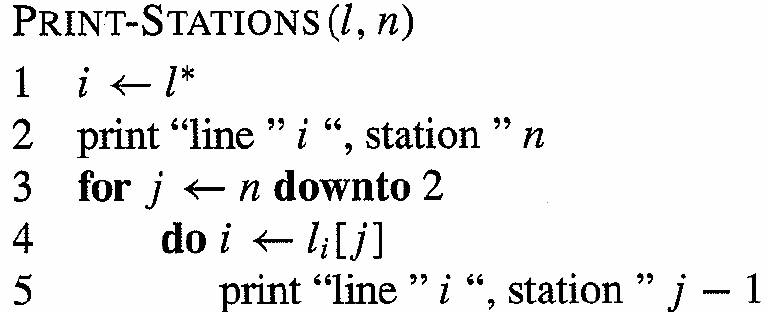 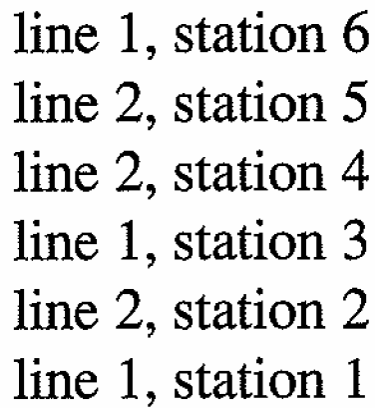 Gå ”baglæns” igennem de beregnede værdier, og find løsningen
[Speaker Notes: Eksempel fra [CLRS, 2. udgave]]
Matrix Multiplikation
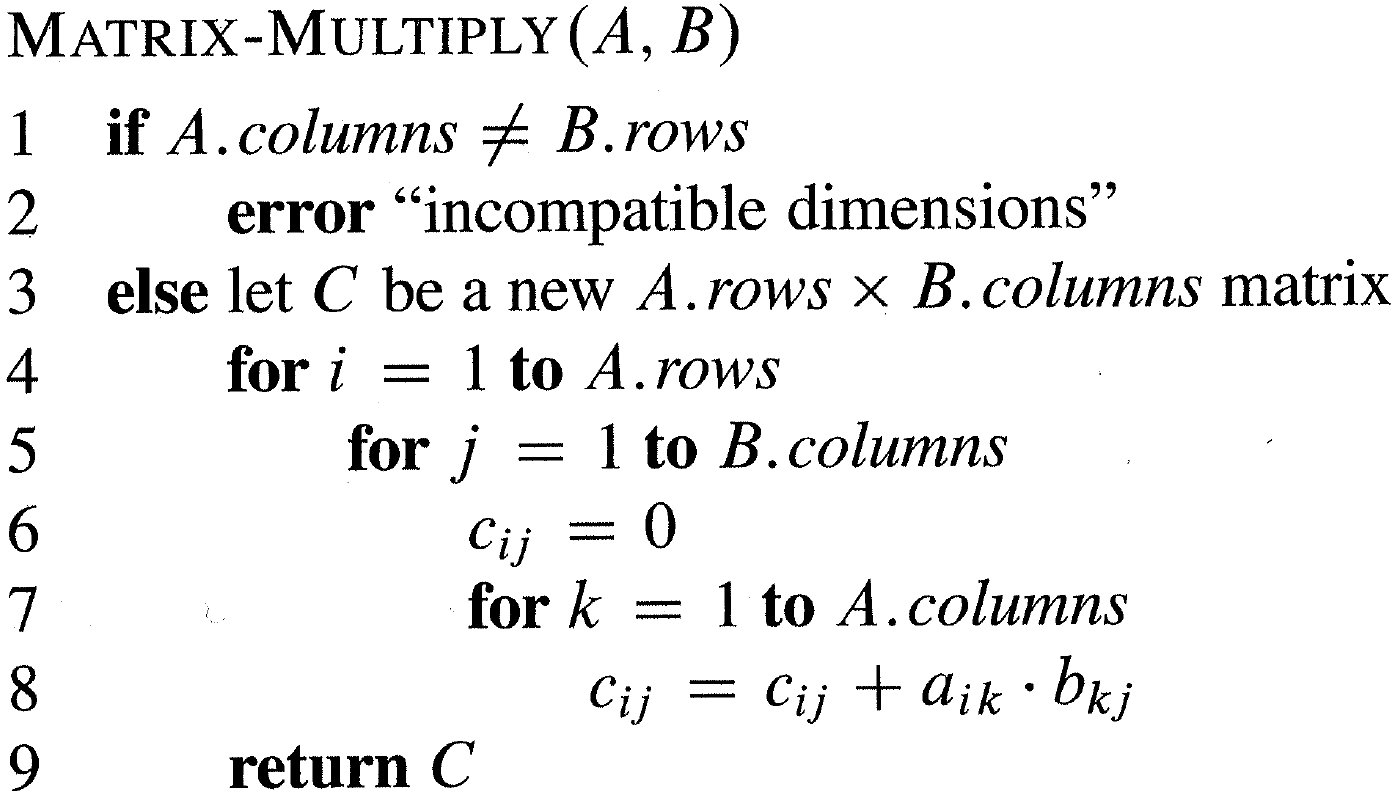 Multiplikation af to matricer A og B af størrelse p1 x p2 og p2 x p3 tager tid O(p1·p2·p3)
Matrix-kæde Multiplikation
(A·B)·C  eller  A·(B·C)   ?
Matrix multiplikation er associativ (kan sætte paranteser som man vil) men ikke kommutative (kan ikke bytte rundt på rækkefølgen af matricerne)
[Speaker Notes: Rækkefølgende afgørende for hvor mange operationer der skal udføres: 
Dimmensioner 2 x10, 10x50, 50x20 giver en forskel på 3000 vs 10400.]
Matrix-kæde Multiplikation
Problem: Find den bedste rækkefølge (paranteser) for at gange n matricer sammen

			A1 · A2 · · ·  An

hvor Ai er en pi-1 x pi matrix


NB: Der er Ω(4n/n3/2) mulige måder for paranteserne
[Speaker Notes: Cn= n’te Catalan tal = antal måder at sætte n paranteser ~ 4^n/ (n^(3/2)*sqrt(pi))]
Matrix-kæde Multiplikation
m[i,j] = minimale antal (primitive) multiplikationer for at beregne Ai · ··· · Aj
(Ai ··· Ak) · (Ak+1 ··· Aj)
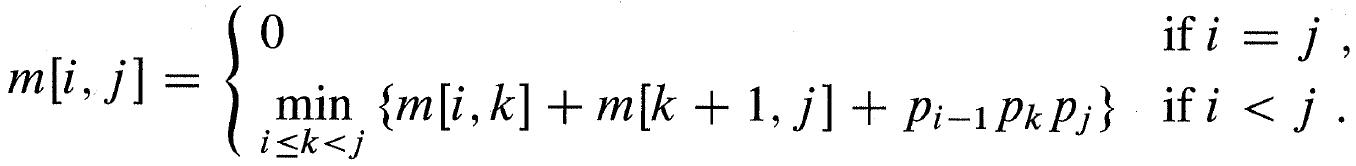 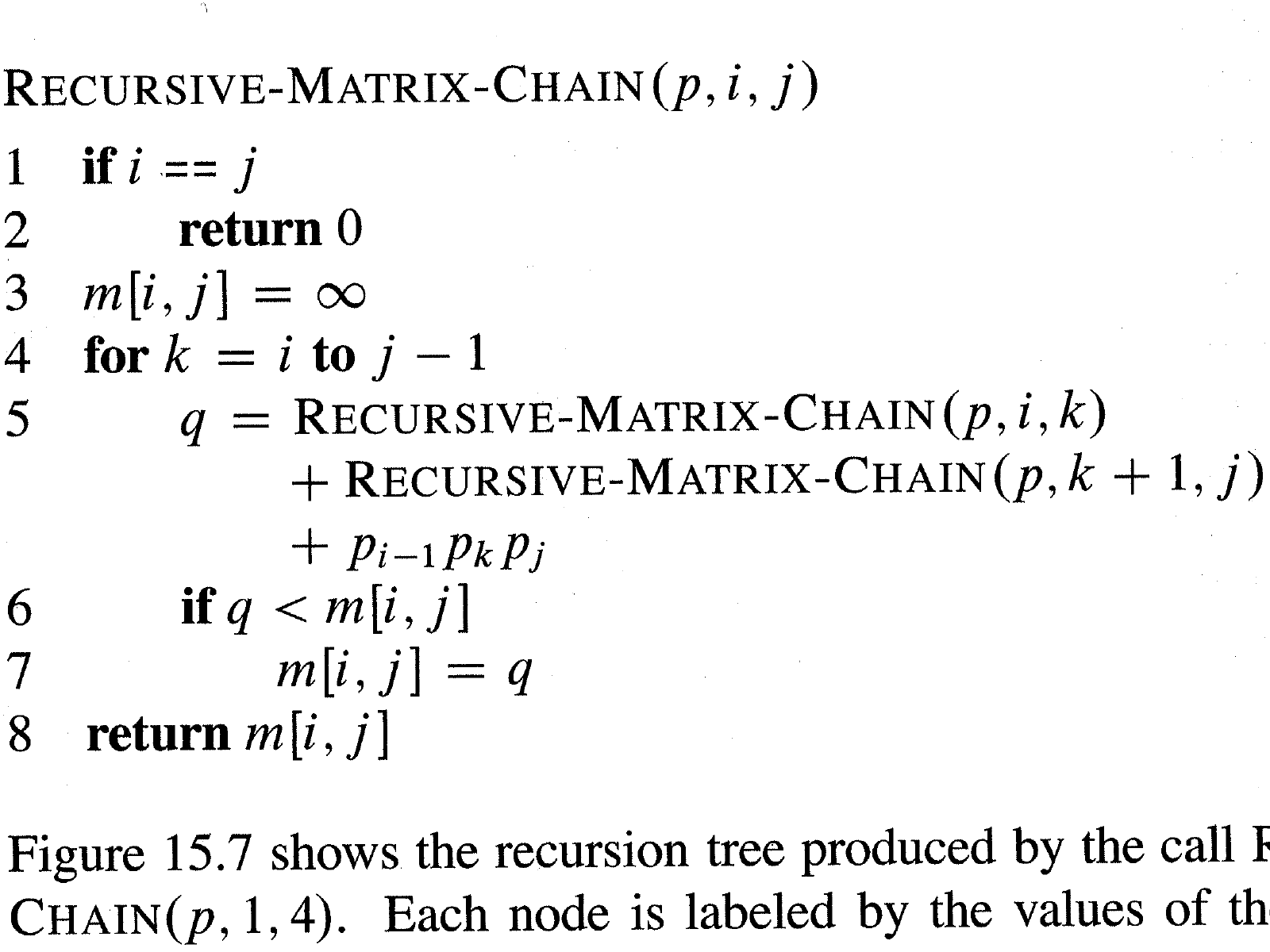 Tid Ω(4n/n3/2)
[Speaker Notes: Eksponentiel tid!]
Matrix-kæde Multiplikation
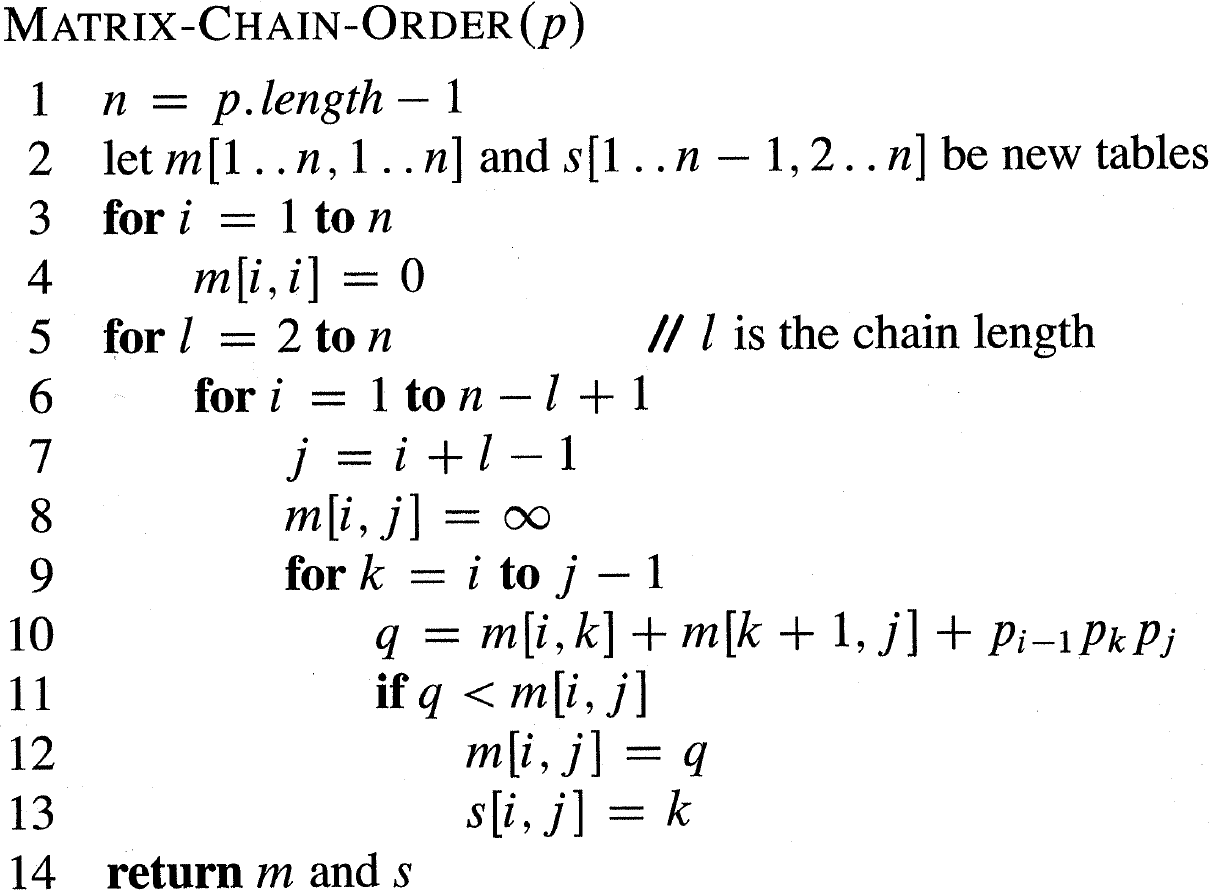 Tid O(n3)
Matrix-kæde Multiplikation
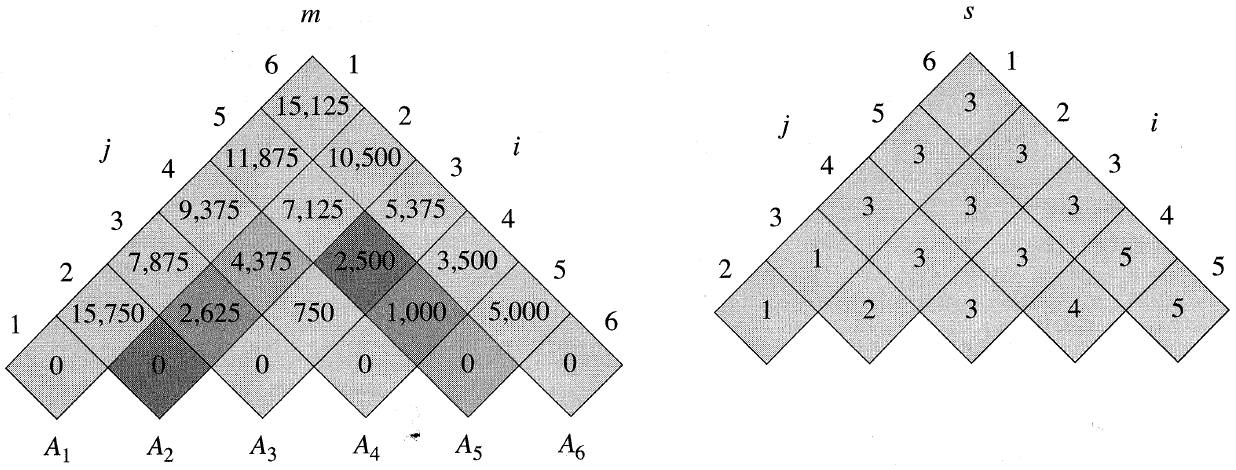 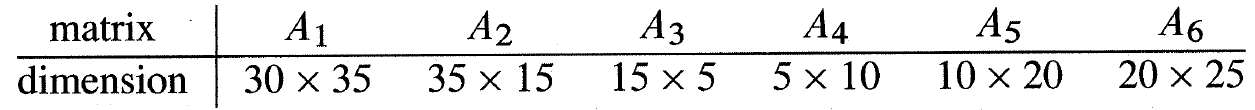 Matrix-kæde Multiplikation
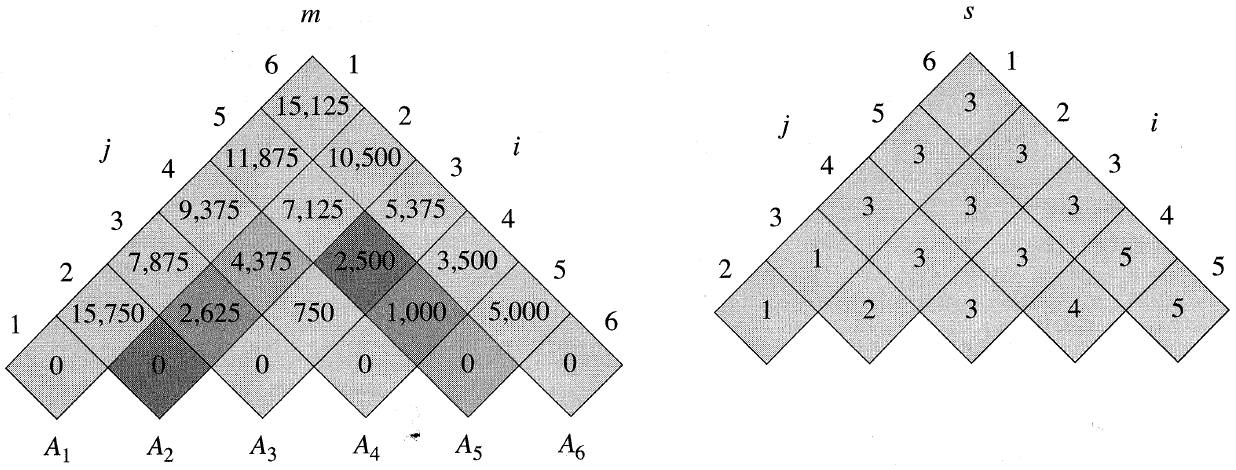 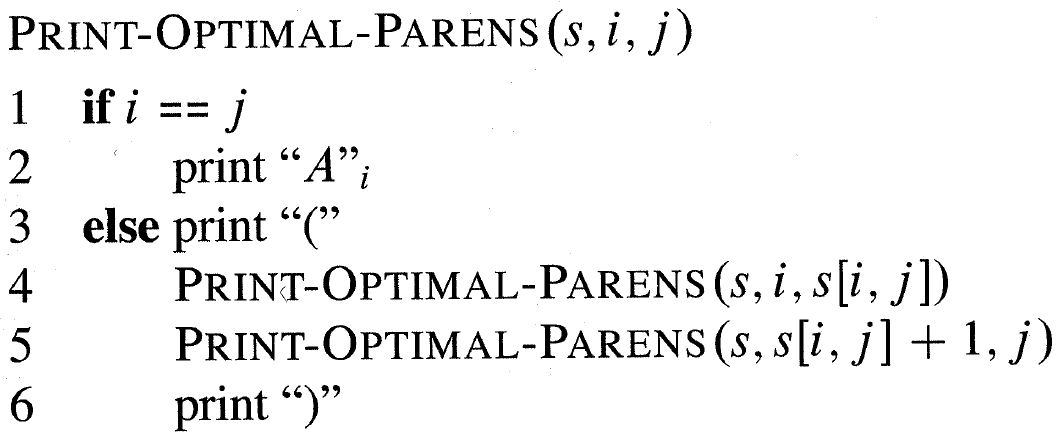 Tid O(n)
”Memoized” Matrix-kæde Multiplikation
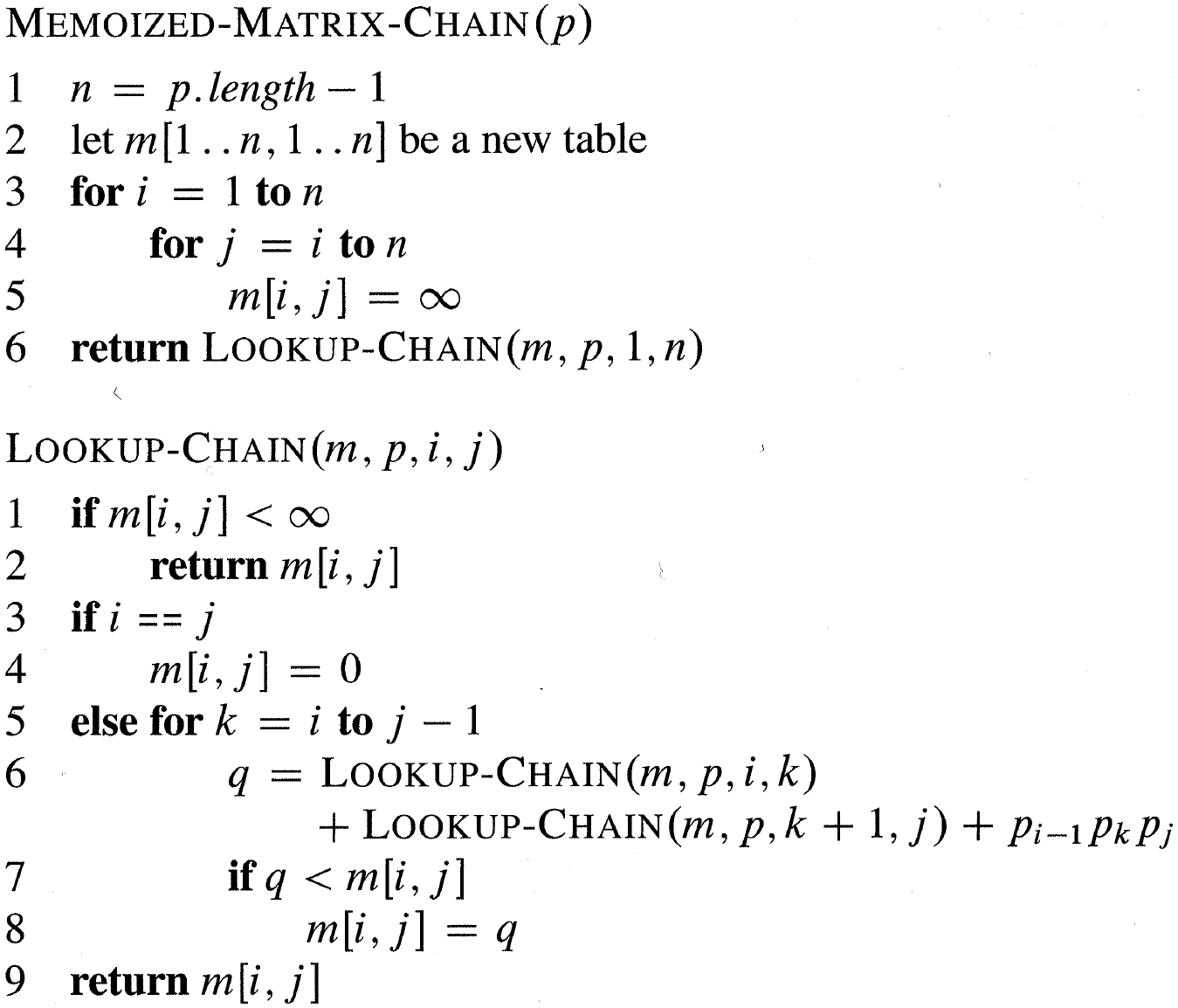 Tid O(n3)
Længste Fælles Delsekvens
B D C A B A
A B C B D A B
Længste Fælles Delsekvens
j
Y =

X =
                                                                   i
B D C A B A
A B C B D A B
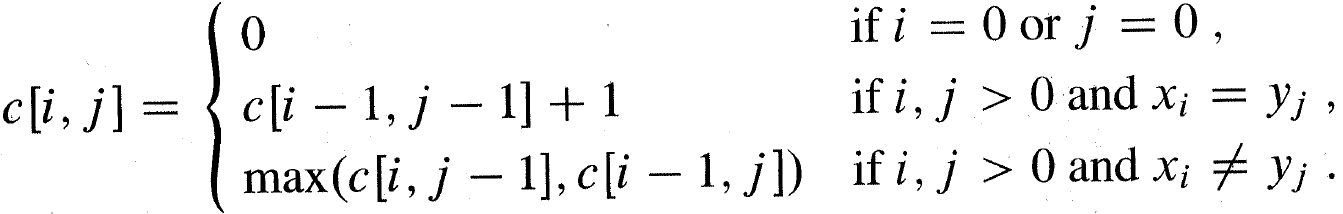 længden af en længste fælles delsekvens af x1x2∙∙∙xi og y1y2∙∙∙yj
Længste Fælles Delsekvens
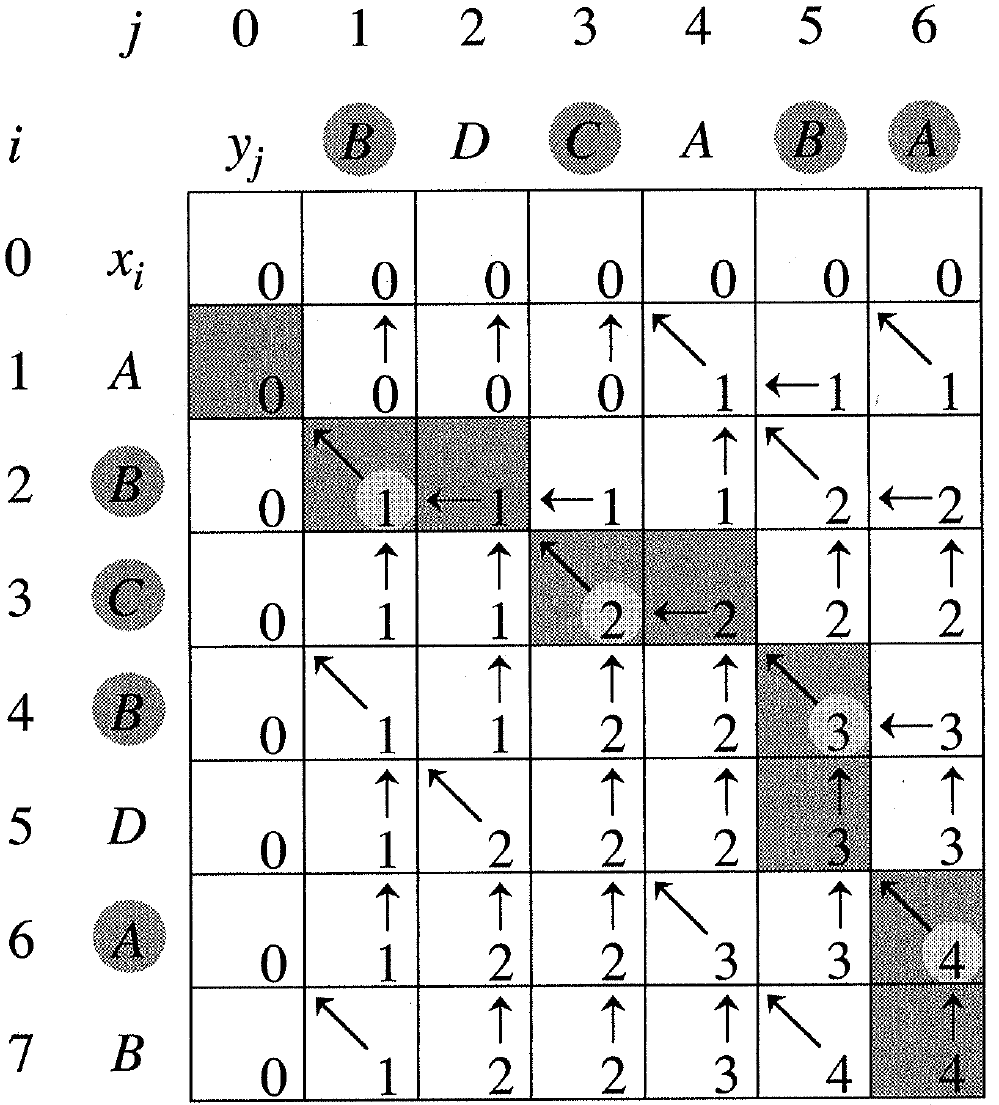 B D C A B A
A B C B D A B
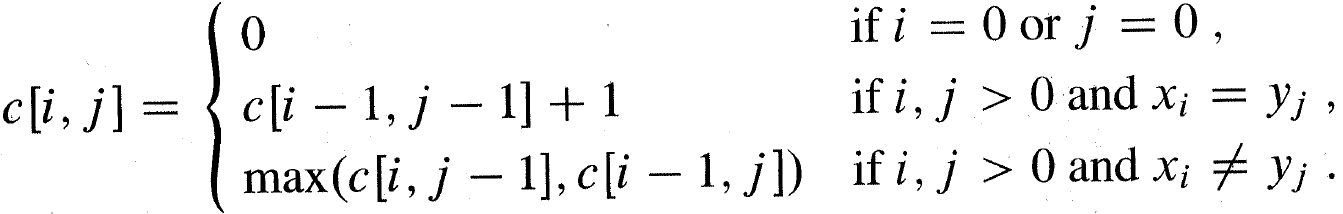 Længste Fælles Delsekvens
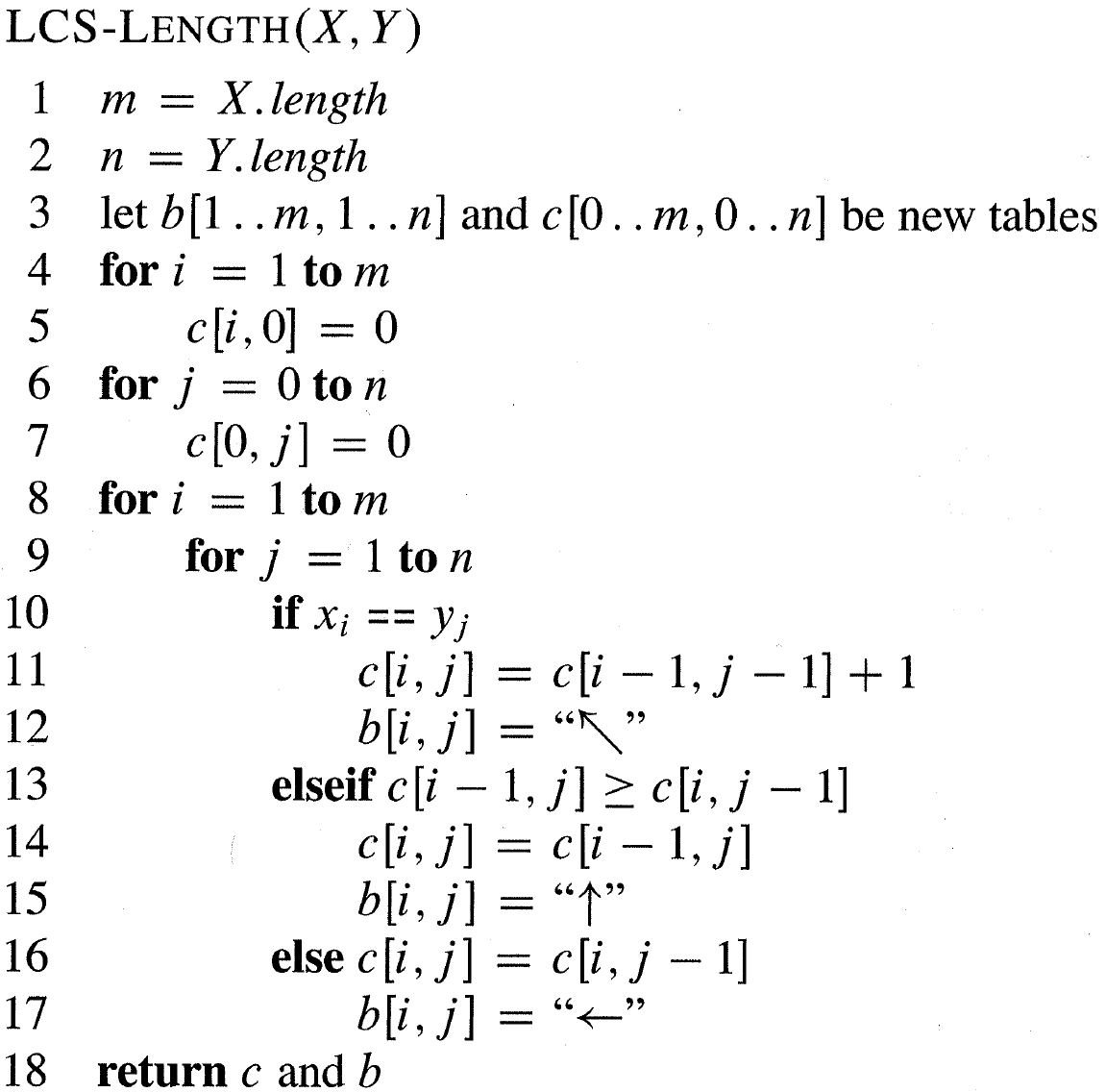 n
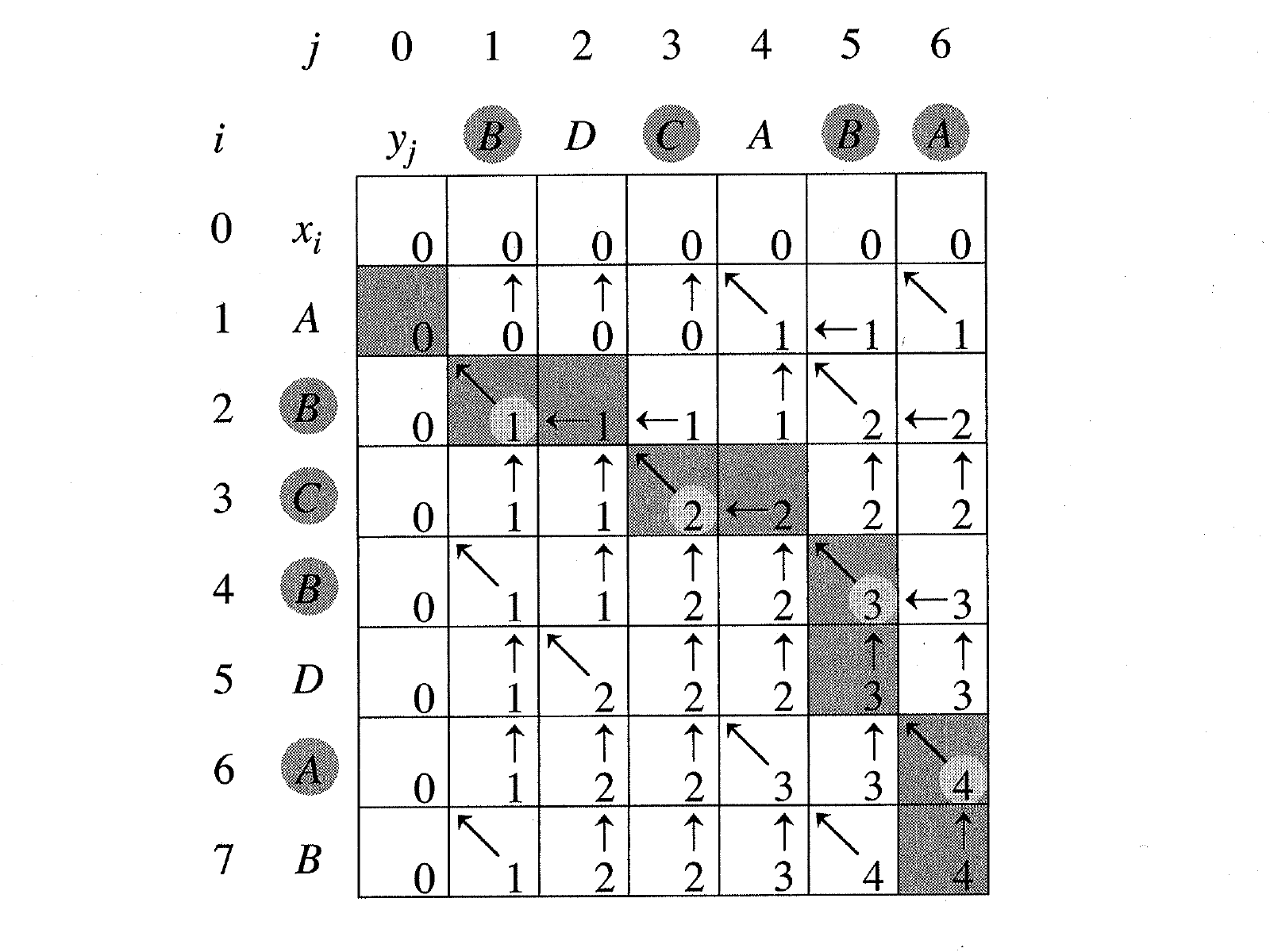 m
Tid O(nm)
Længste Fælles Delsekvens
n
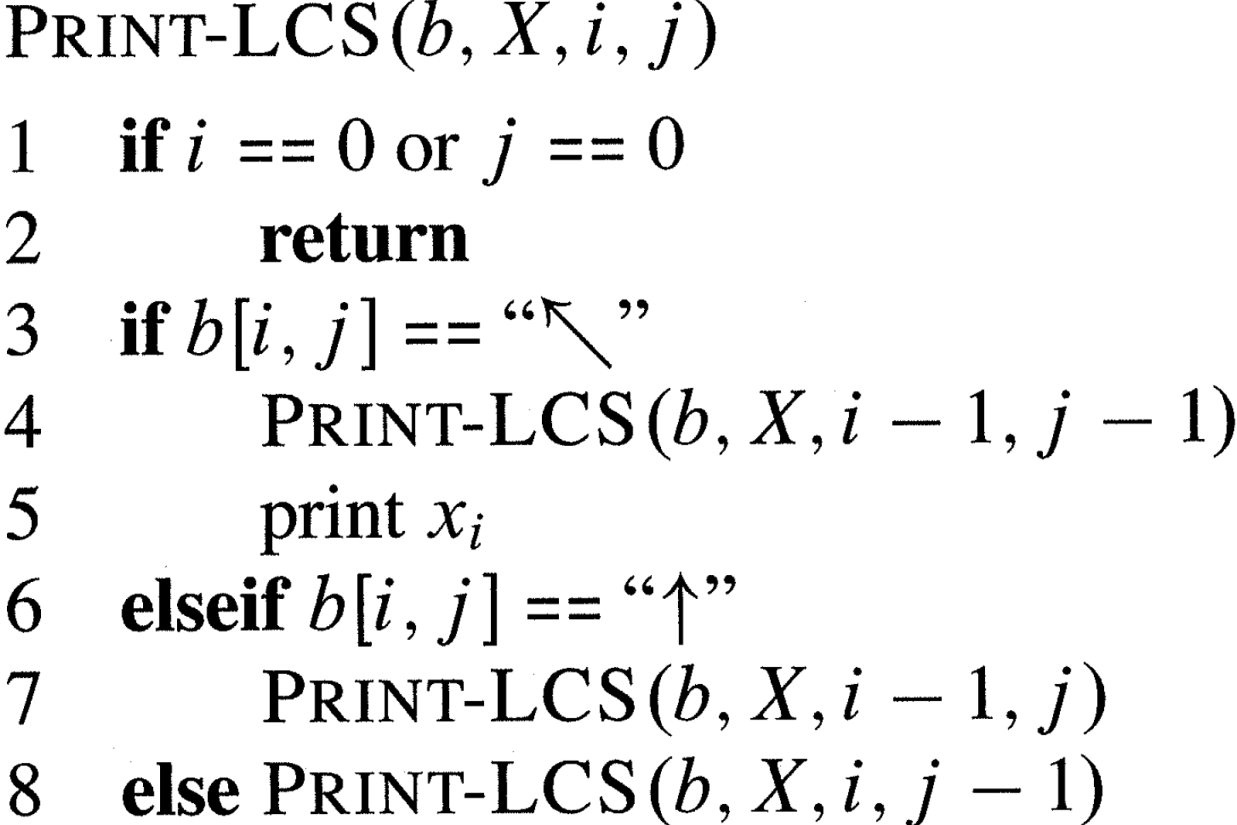 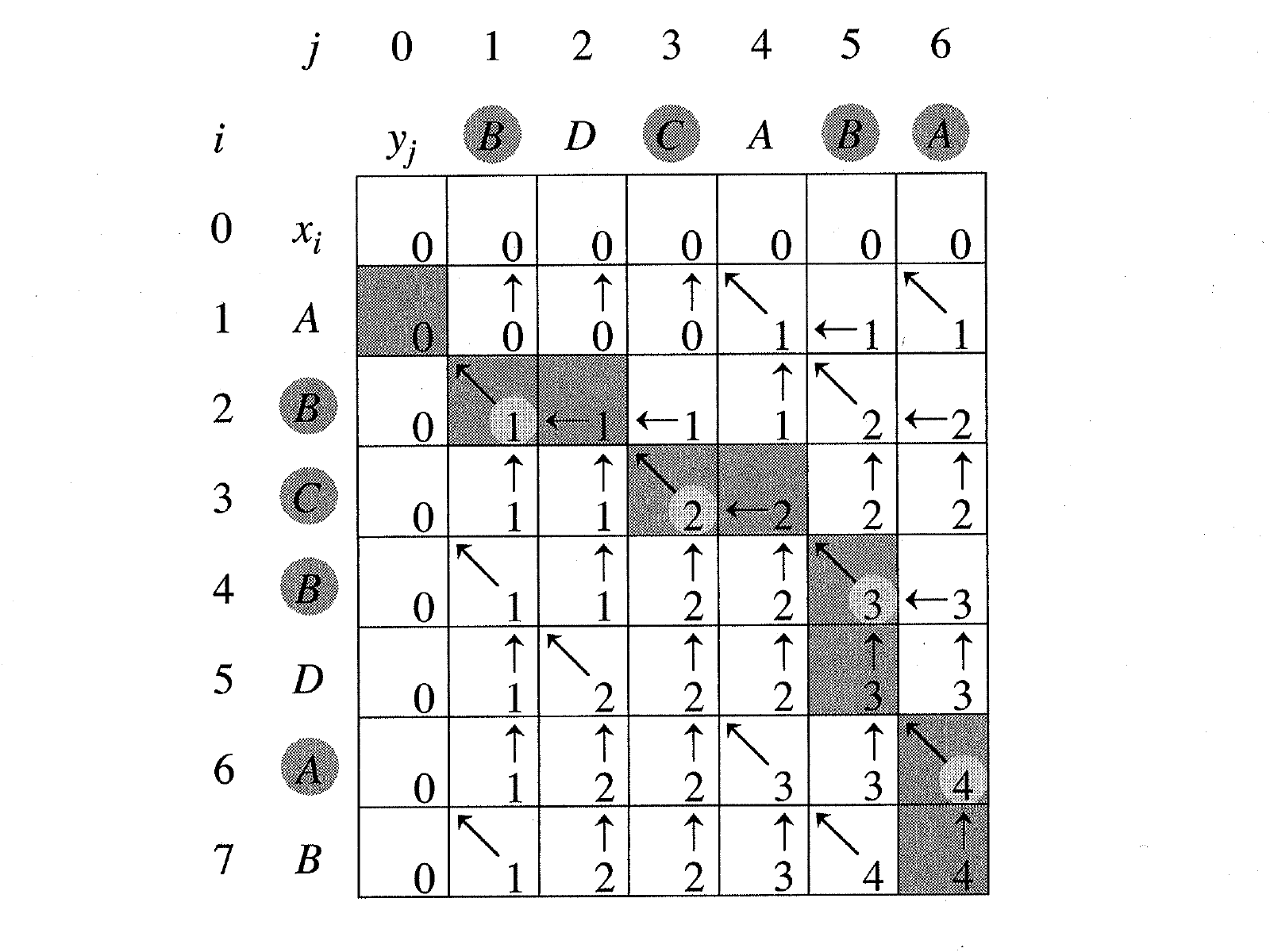 m
Tid O(n+m)
Optimale Binære Søgetræer
Forventet søgetid 2.80
Forventet søgetid 2.75
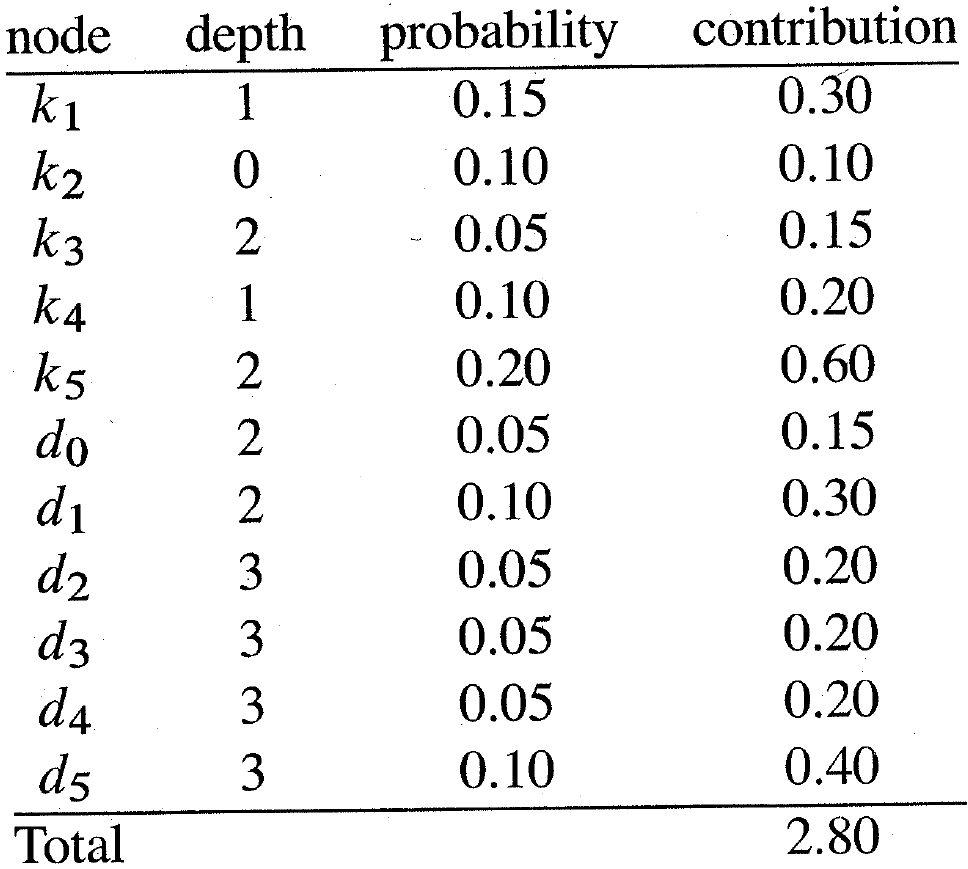 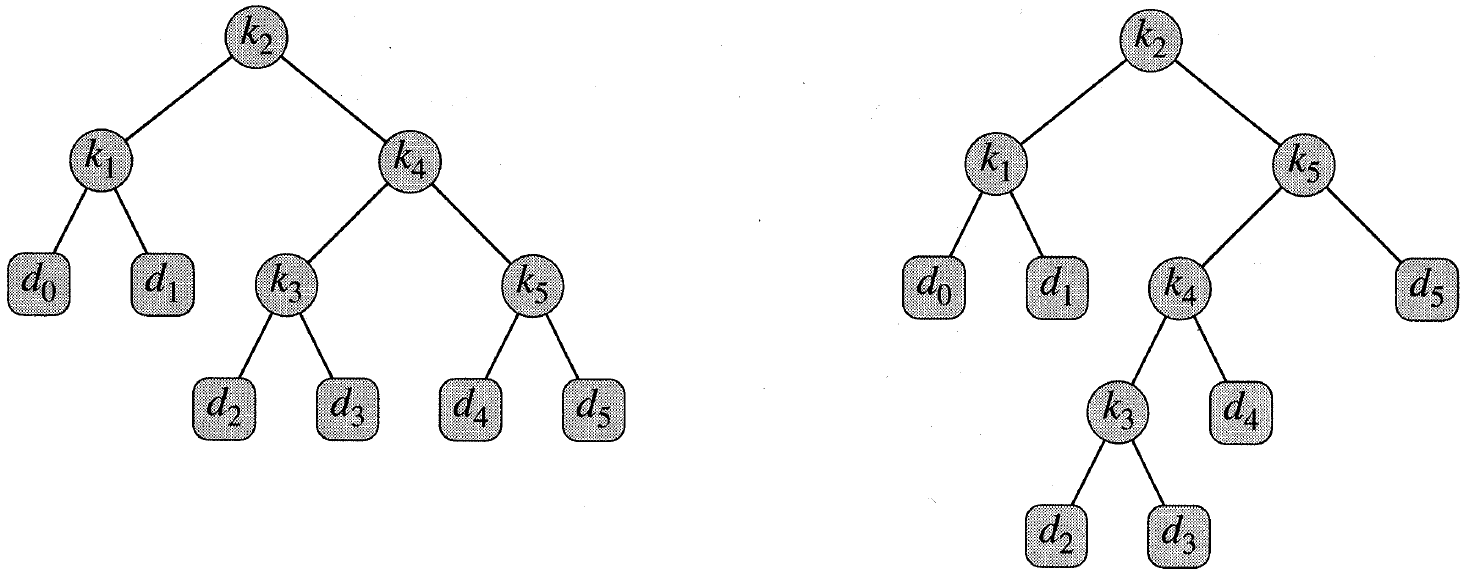 (    + 1 ) x              =
d0
k1
d1
k2
d2
k3
d3
k4
d4
k5
d5
q0
p1
q1
p2
q2
p3
q3
p4
q4
p5
q5
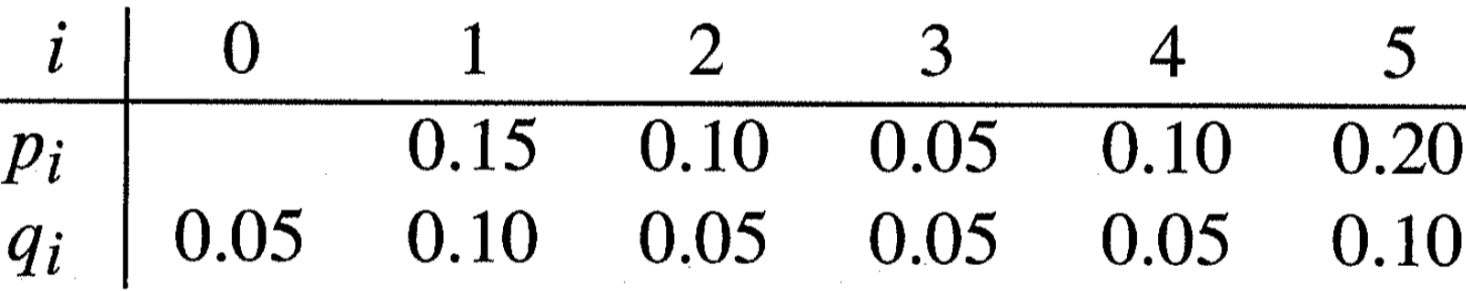 INPUT
[Speaker Notes: ki = nøgler
di = dummi elementer (usuccesfulde søgninger)
pi = sandsynligheden for at søge efter ki
qi = sansynligheden for at søgningen ligger imellem ki og ki+1
depth = antal kanter til roden]
Optimale Binære Søgetræer
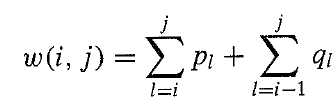 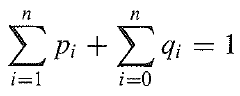 w(3,4)
d0
k1
d1
k2
d2
k3
d3
k4
d4
k5
d5
q0
p1
q1
p2
q2
p3
q3
p4
q4
p5
q5
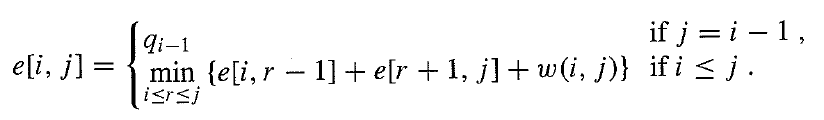 forventet optimal tid for et søgetræ indeholdende ki...,kj og di-1...,dj
[Speaker Notes: sum af sandsynlighederne er 0
sandsynligheden for at ramme ki..kj eller di-1..dj
forventet søgetid = forventede dybde
rekursionsligning for e[i,j] = forventet optimal tid for et søgetræ indeholdende di-1,ki...,kj,dj]
Optimale Binære Søgetræer
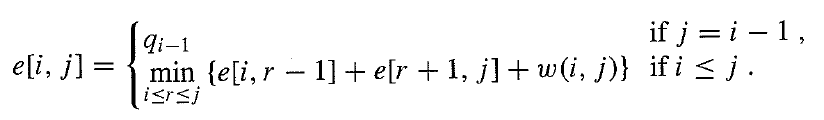 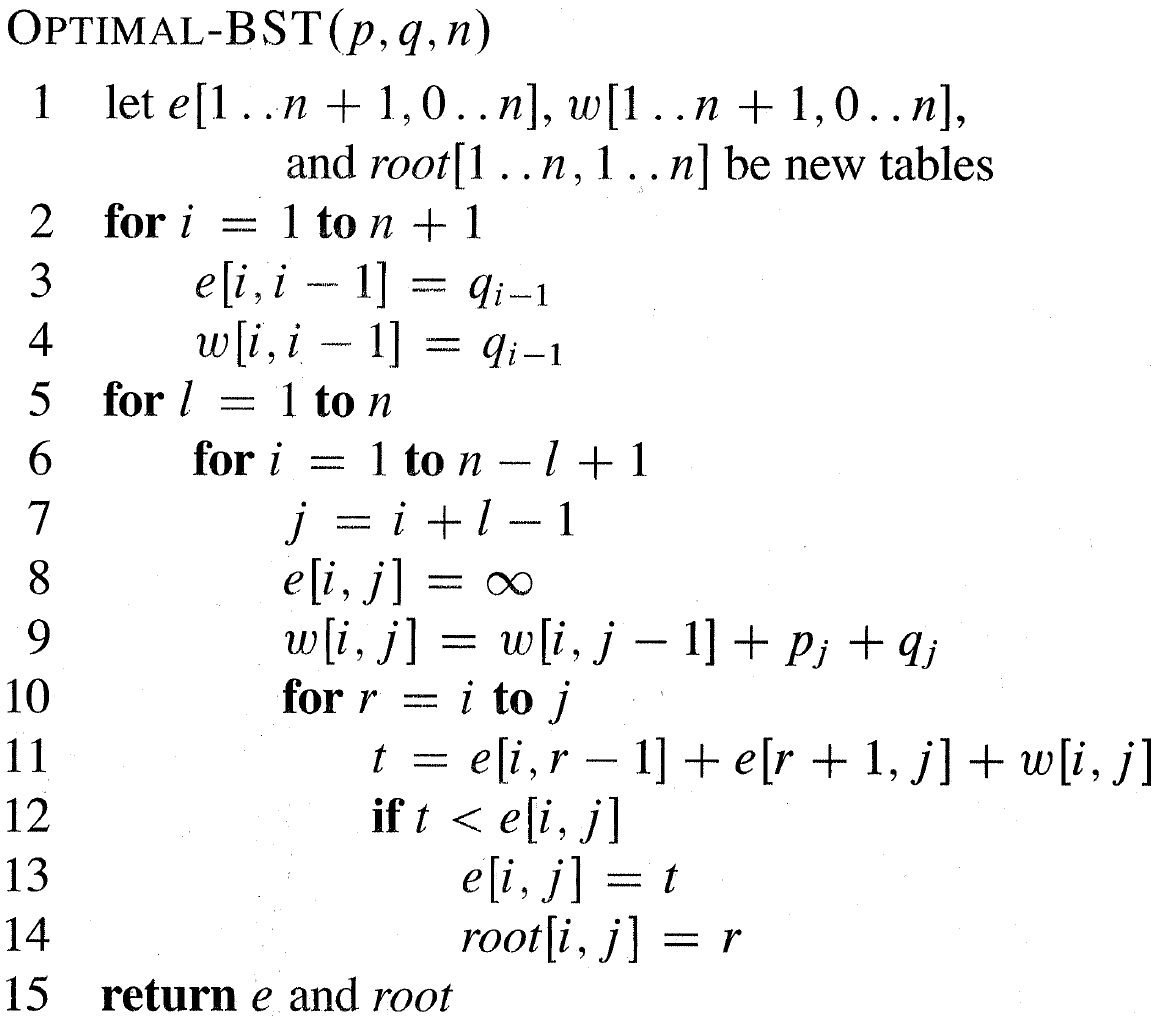 w(3,4)
d0
k1
d1
k2
d2
k3
d3
k4
d4
k5
d5
q0
p1
q1
p2
q2
p3
q3
p4
q4
p5
q5
Tid O(n3)
[Speaker Notes: w[i,j] = sum af sandsynlighederne ki...kj og di-1...dj
e[i,j] = forventet søgetid for et optimalt søgetræ for ki...kj
root[i,j] = roden af et optimalt søgetræ for ki...kj]
Konstruktion af Optimalt Binært Søgetræ
w(3,4)
r = root[ i , j ]
d0
k1
d1
k2
d2
k3
d3
k4
d4
k5
d5
q0
p1
q1
p2
q2
p3
q3
p4
q4
p5
q5
root[ i , r-1 ]
root[ r+1, j ]
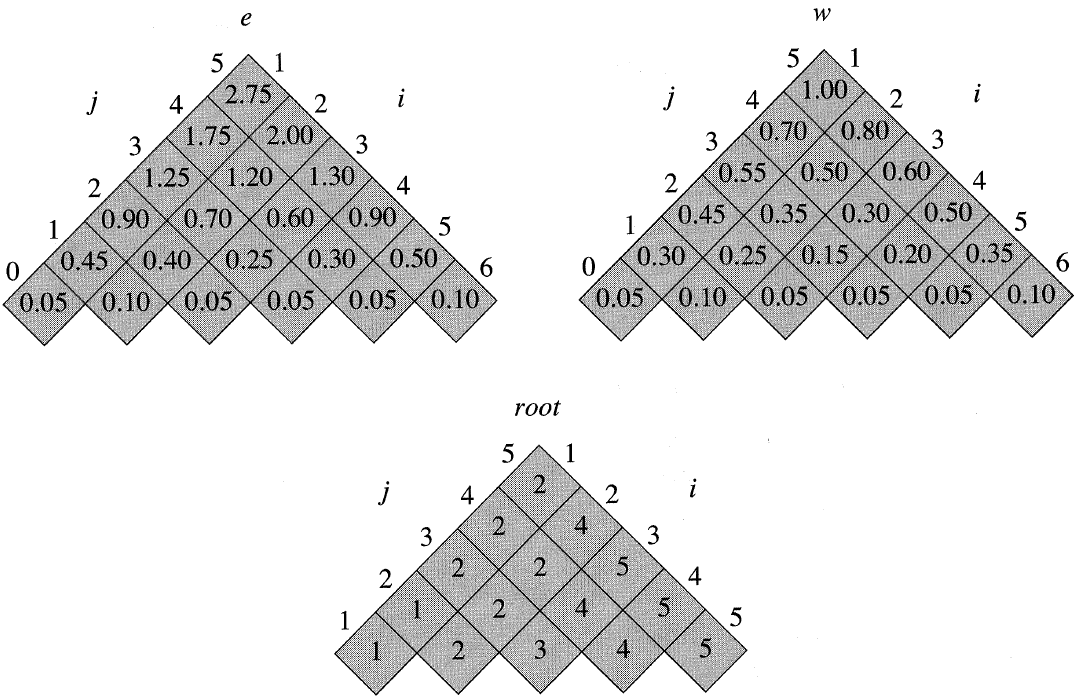 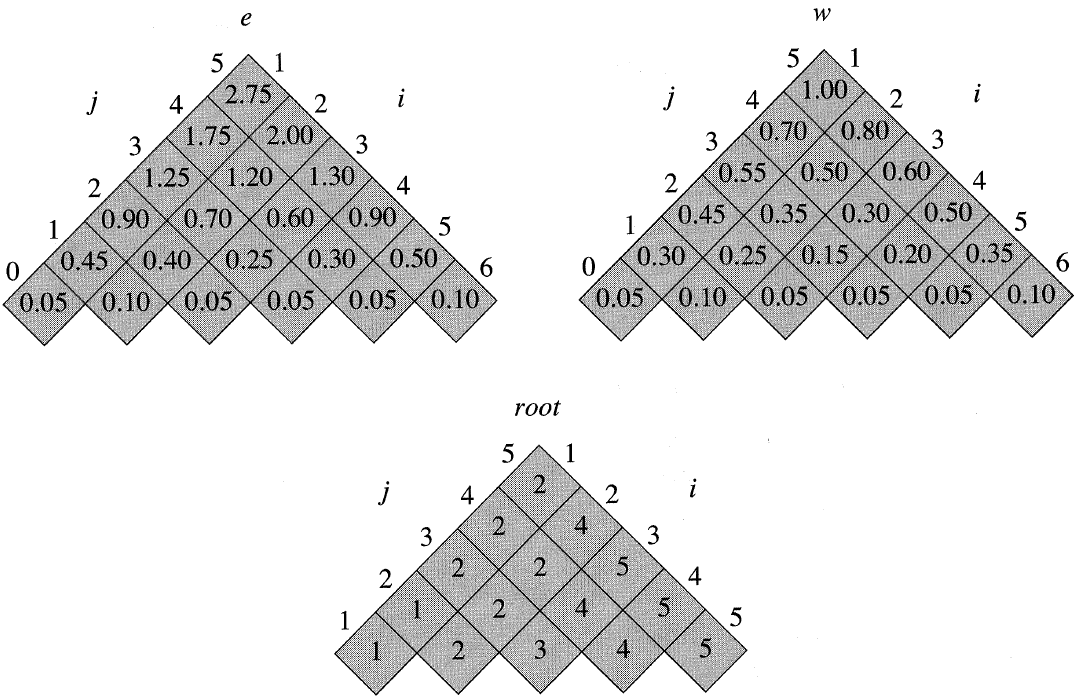 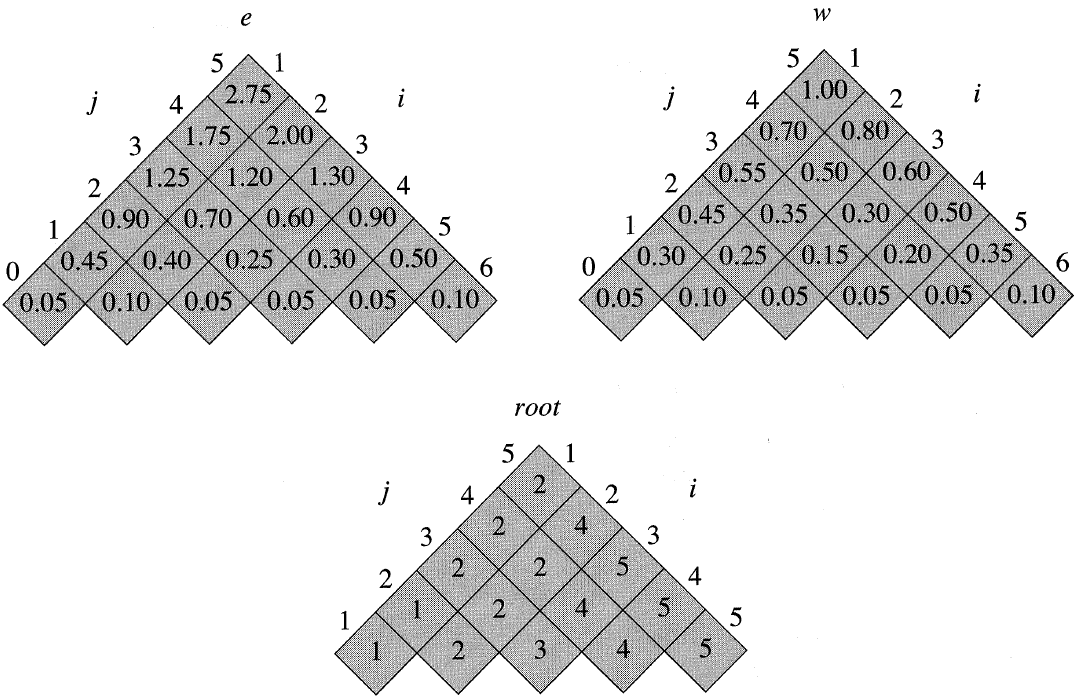 Dynamisk Programmering
Generel algoritmisk teknik 
Krav: ”Optimal delstruktur” – en løsning til problemet kan konstrueres ud fra optimale løsninger til ”delproblemer”
Rekursionsligning
Eksempler 
Stang opdeling
Matrix-kæde multiplikation
Længste fælles delsekvens
Optimale søgetræer